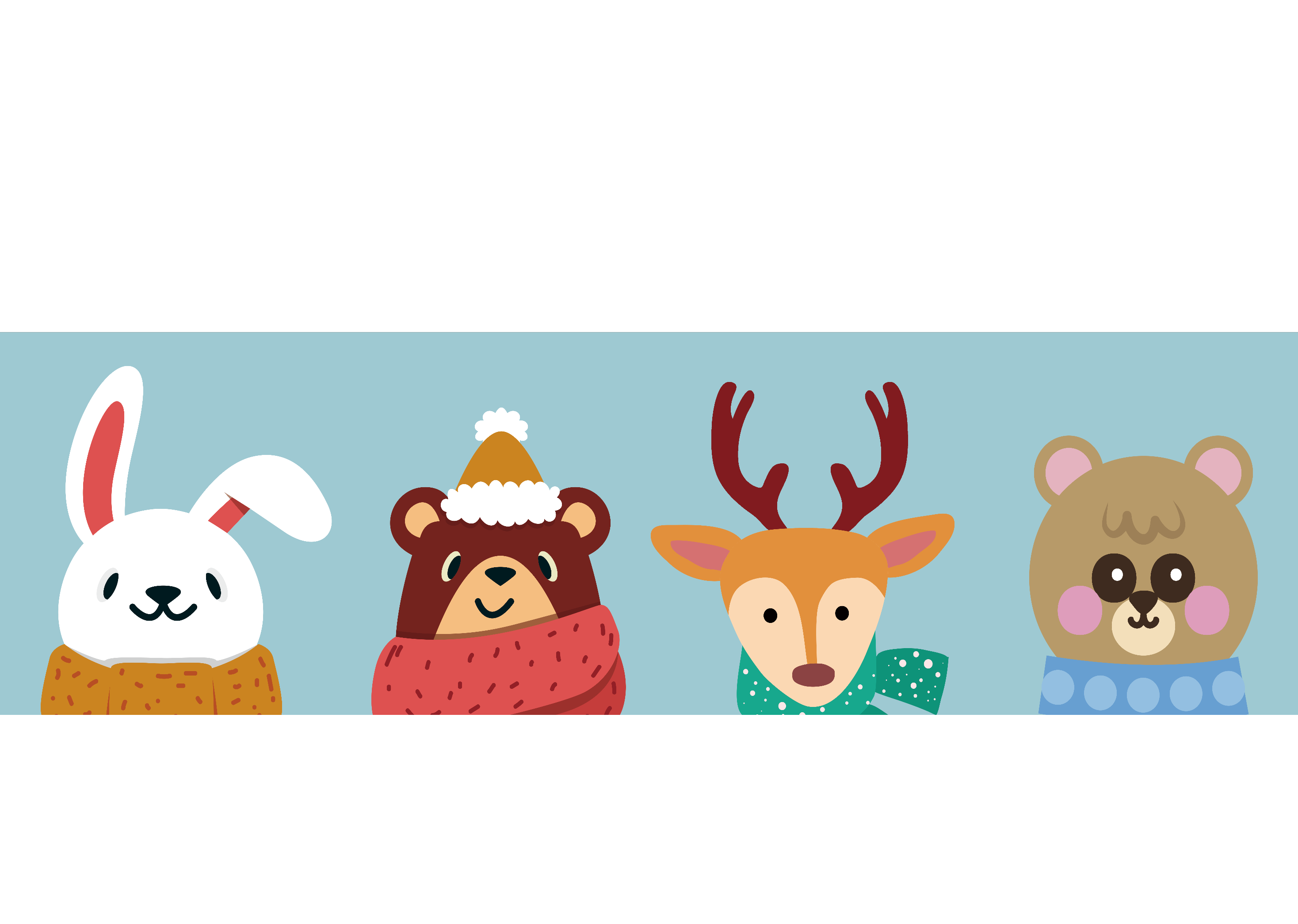 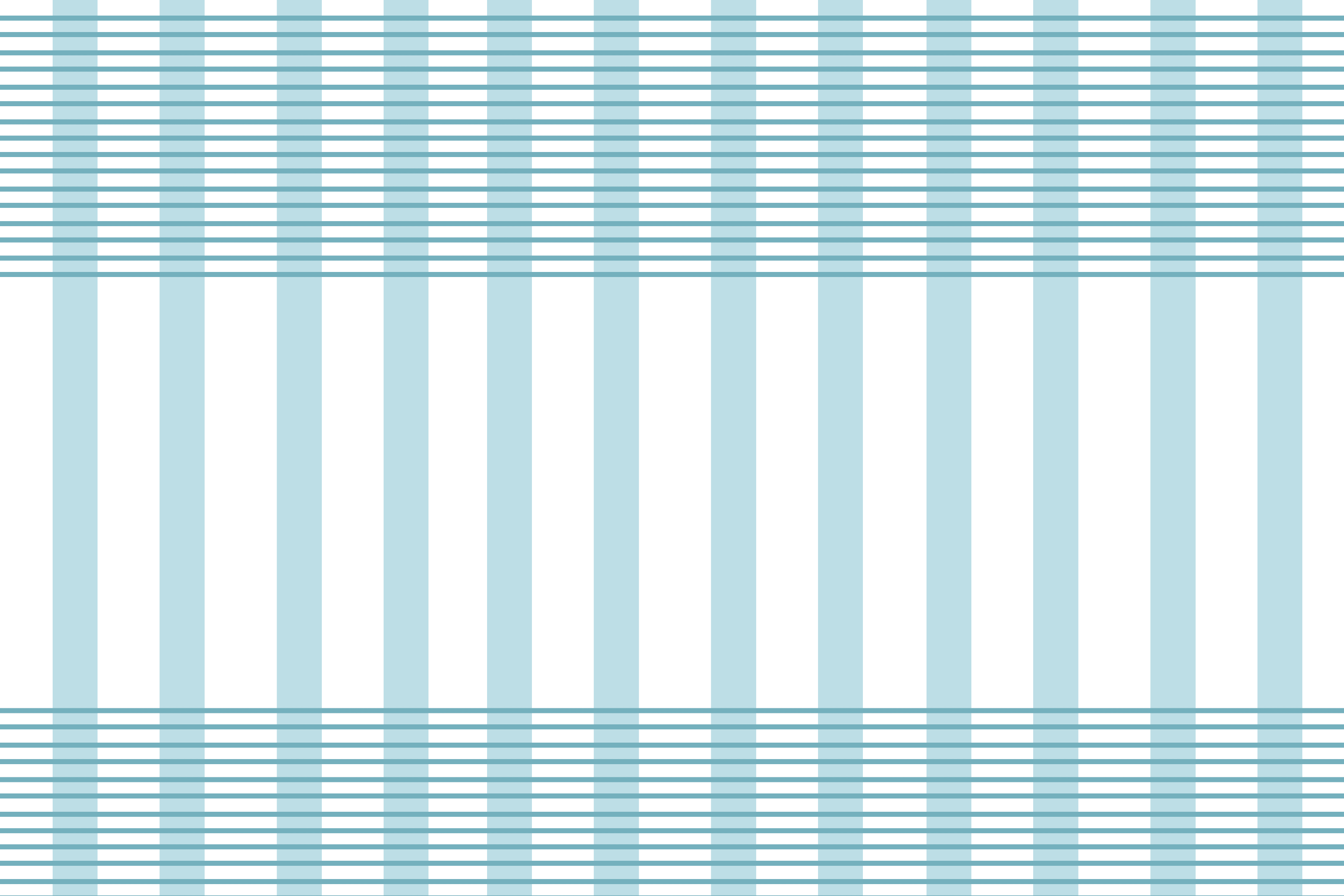 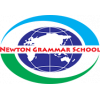 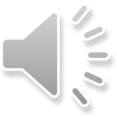 HỌC VẦN
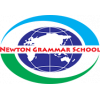 giá đỗ
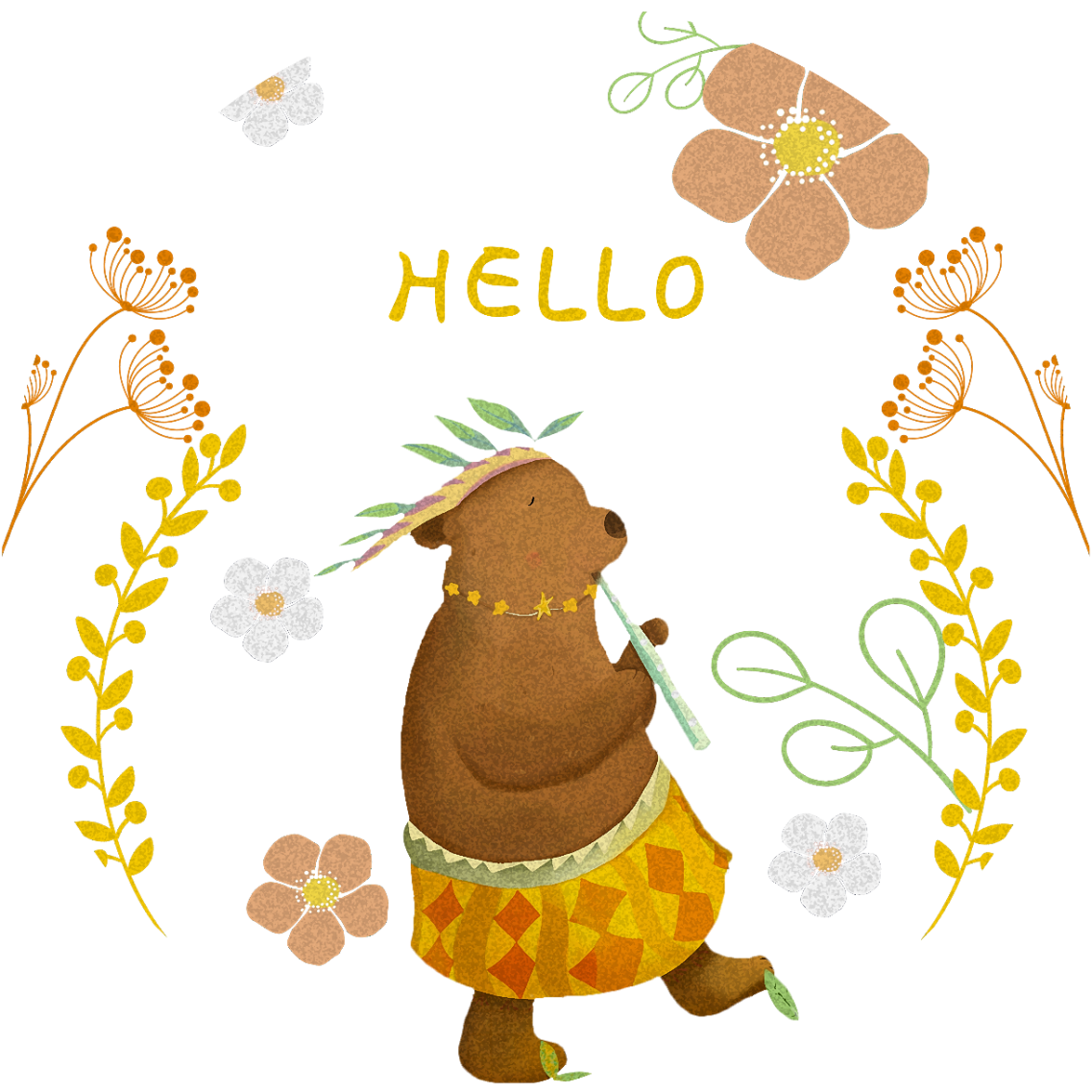 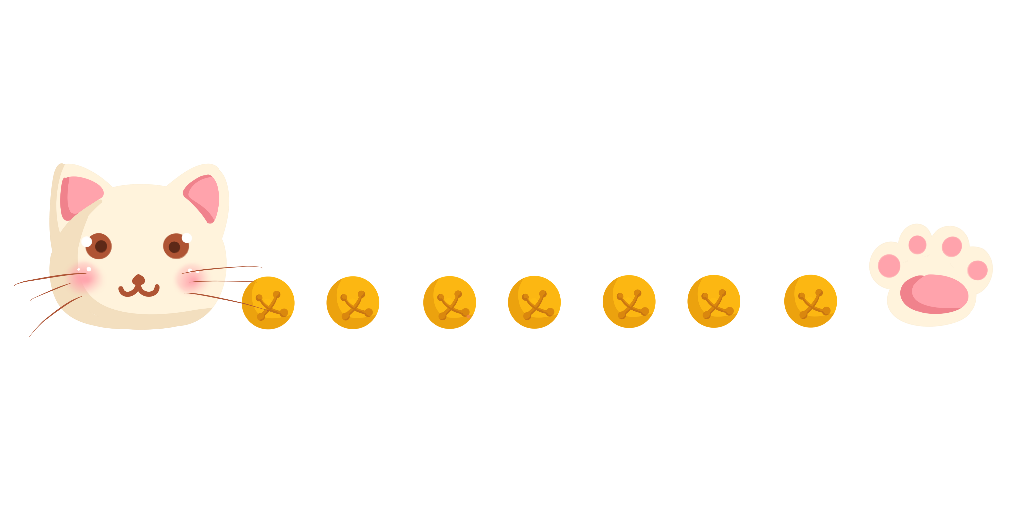 KHỞI ĐỘNG
kì đà
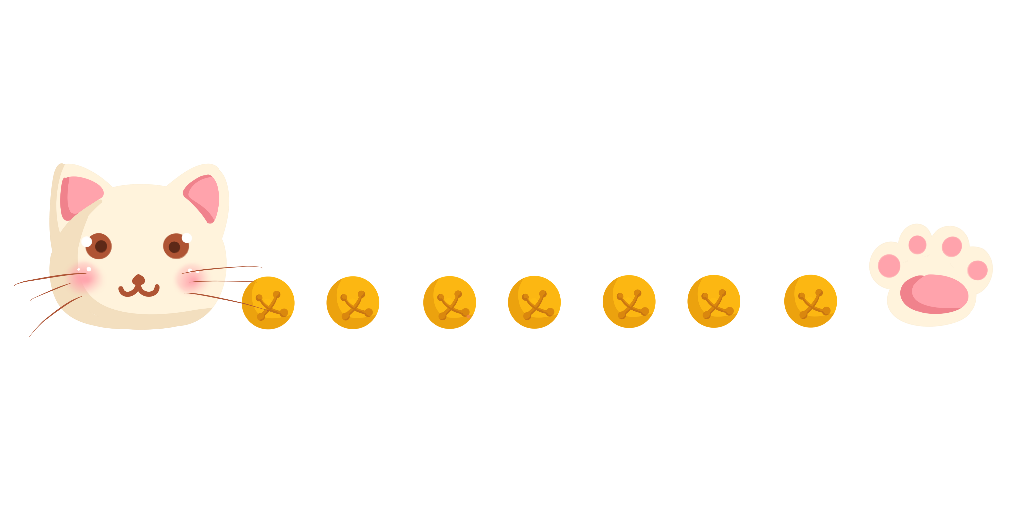 giỏ cá
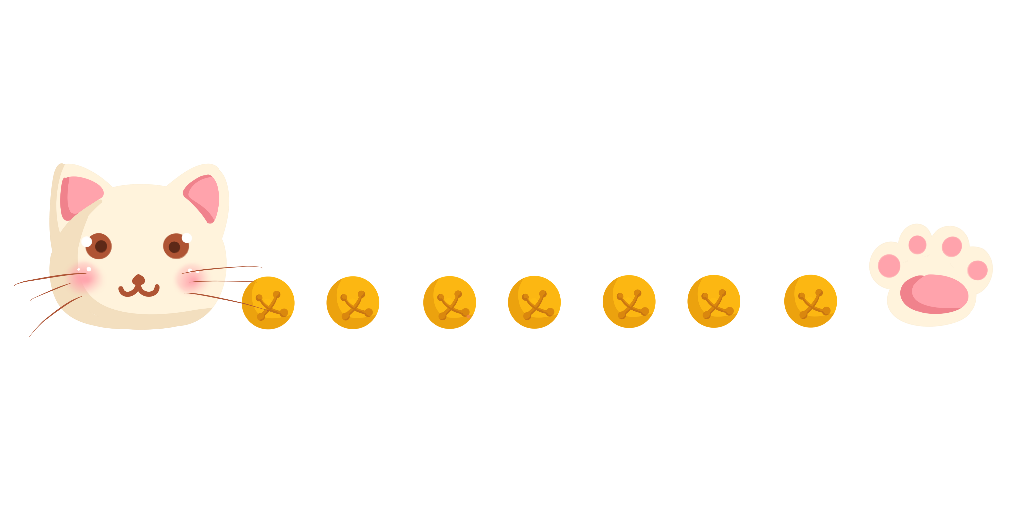 bờ kè
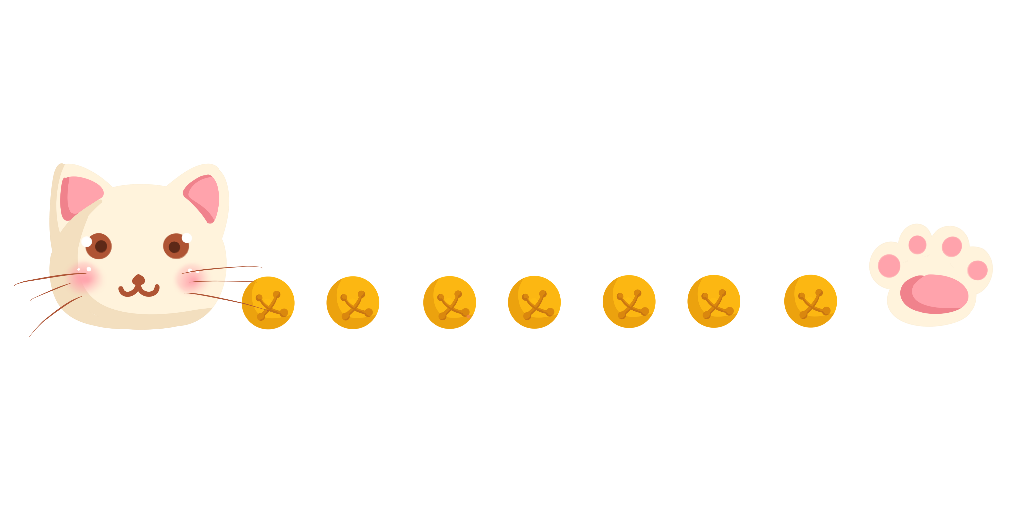 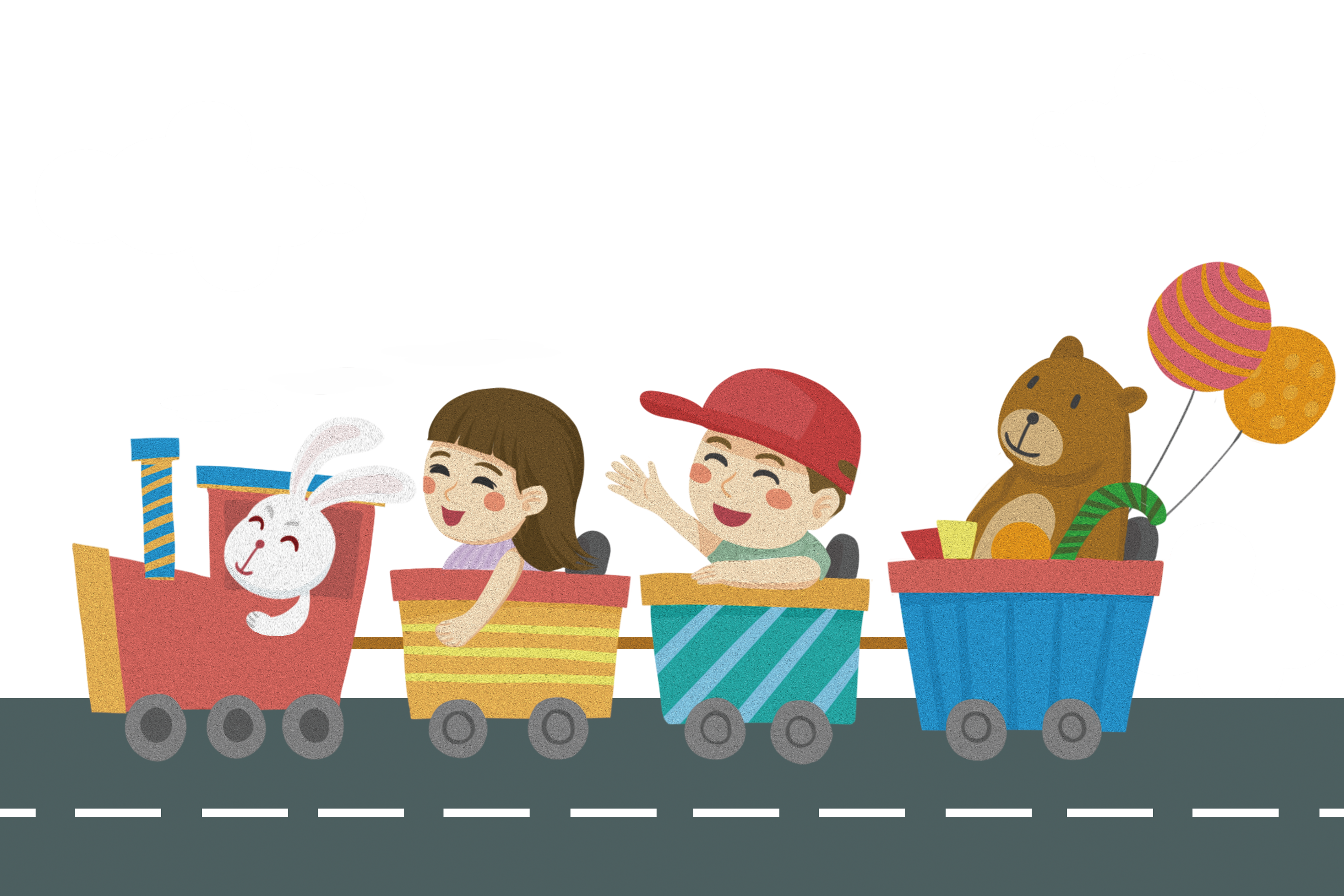 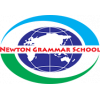 Bài 18: kh - m
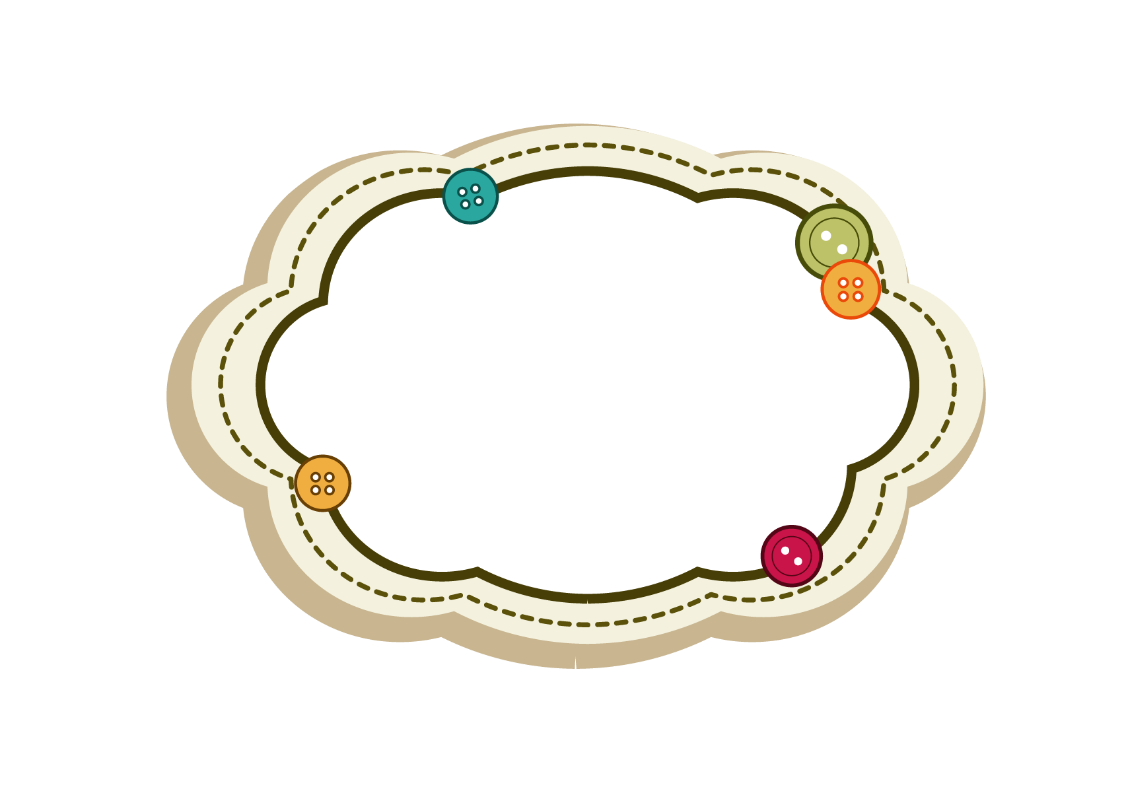 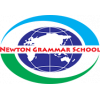 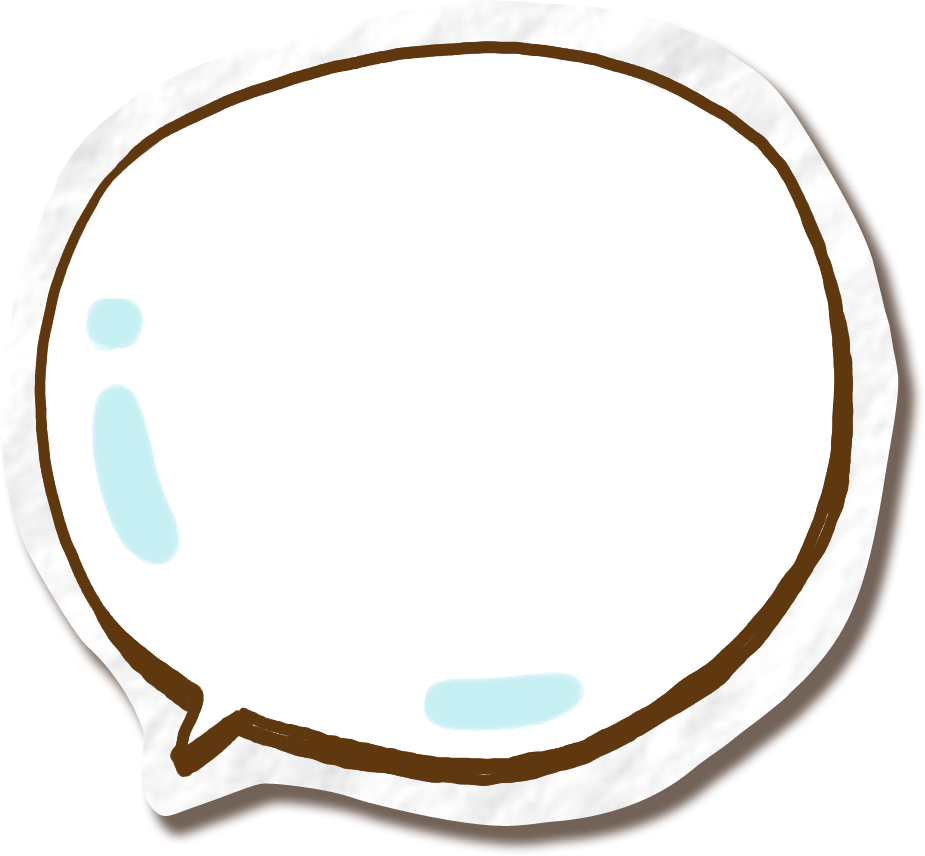 Làm quen
khế
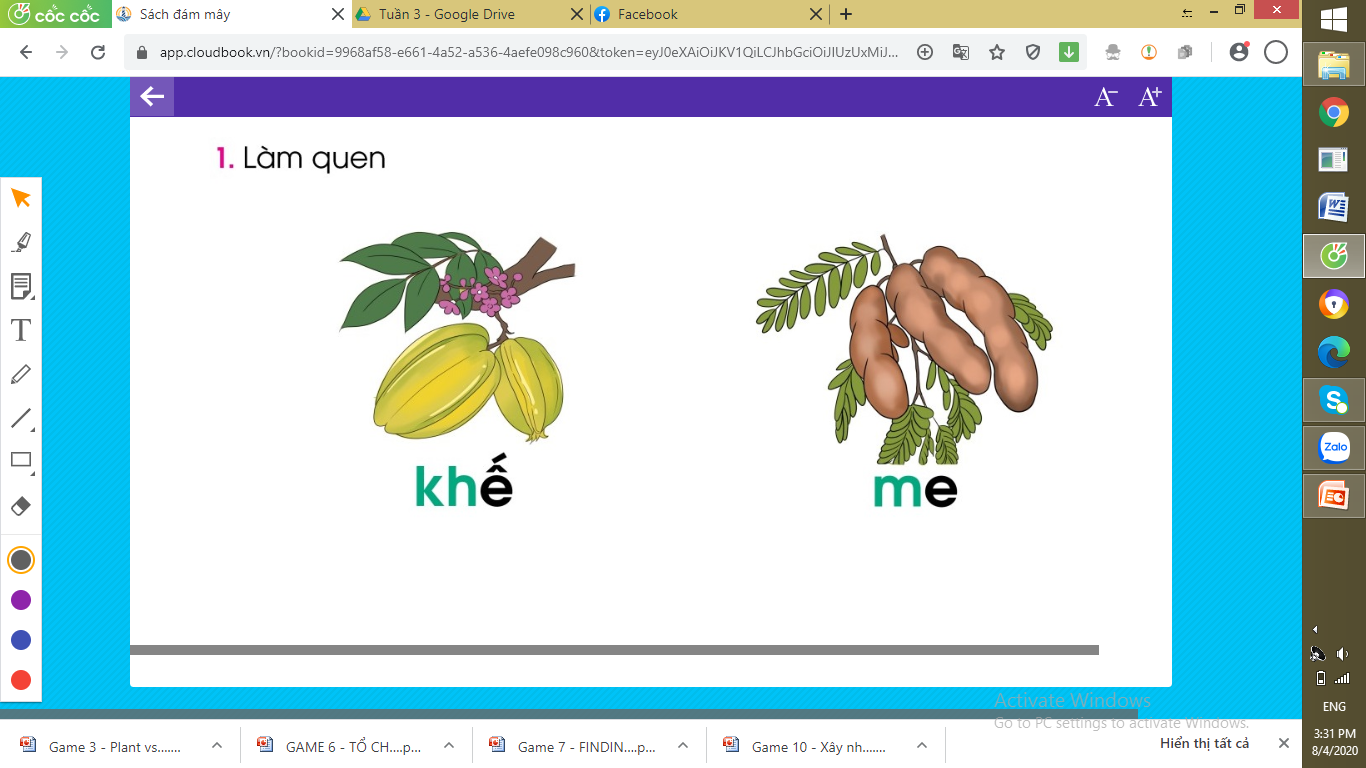 kh
ế
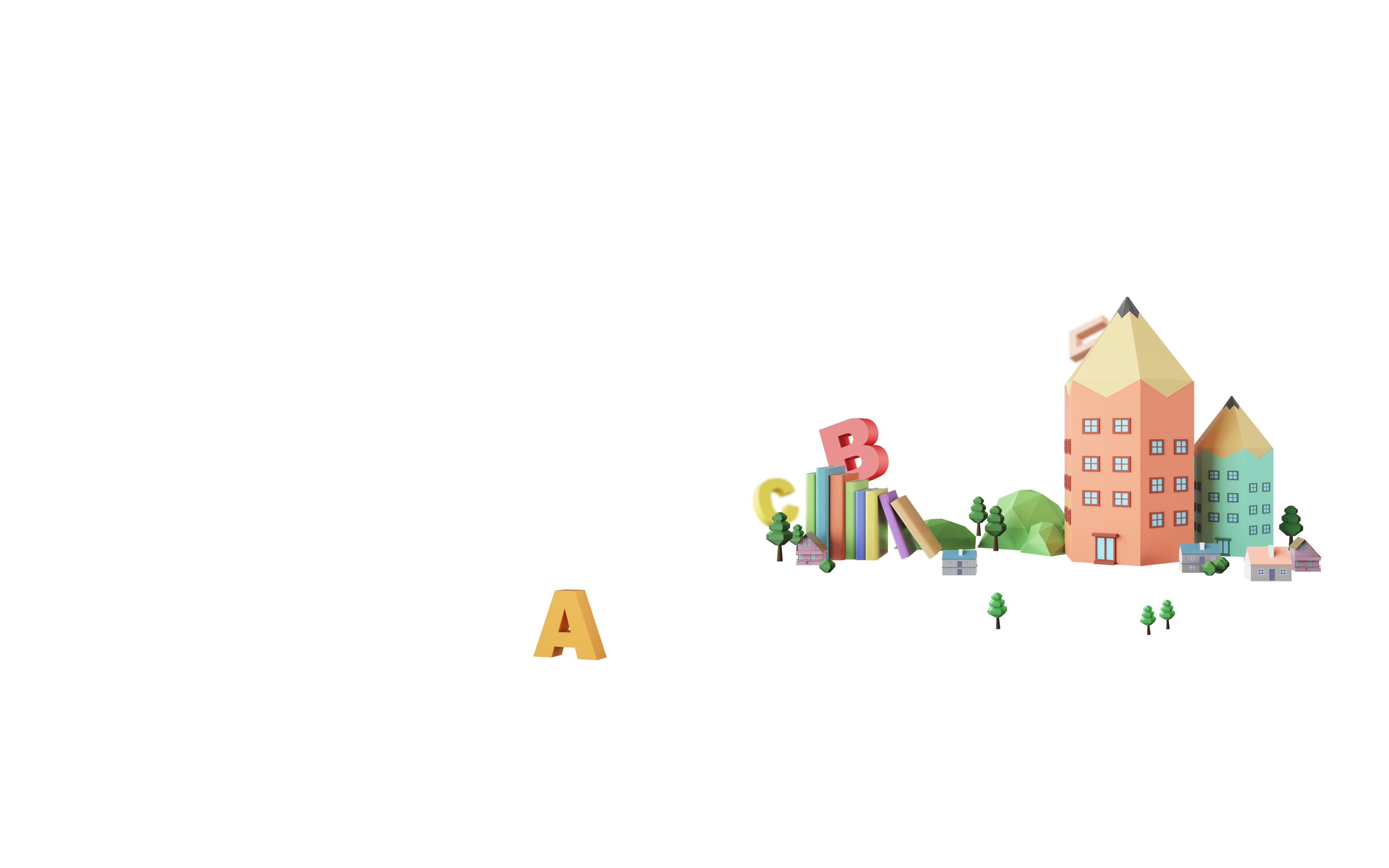 khờ - ê – khê –sắc – khế
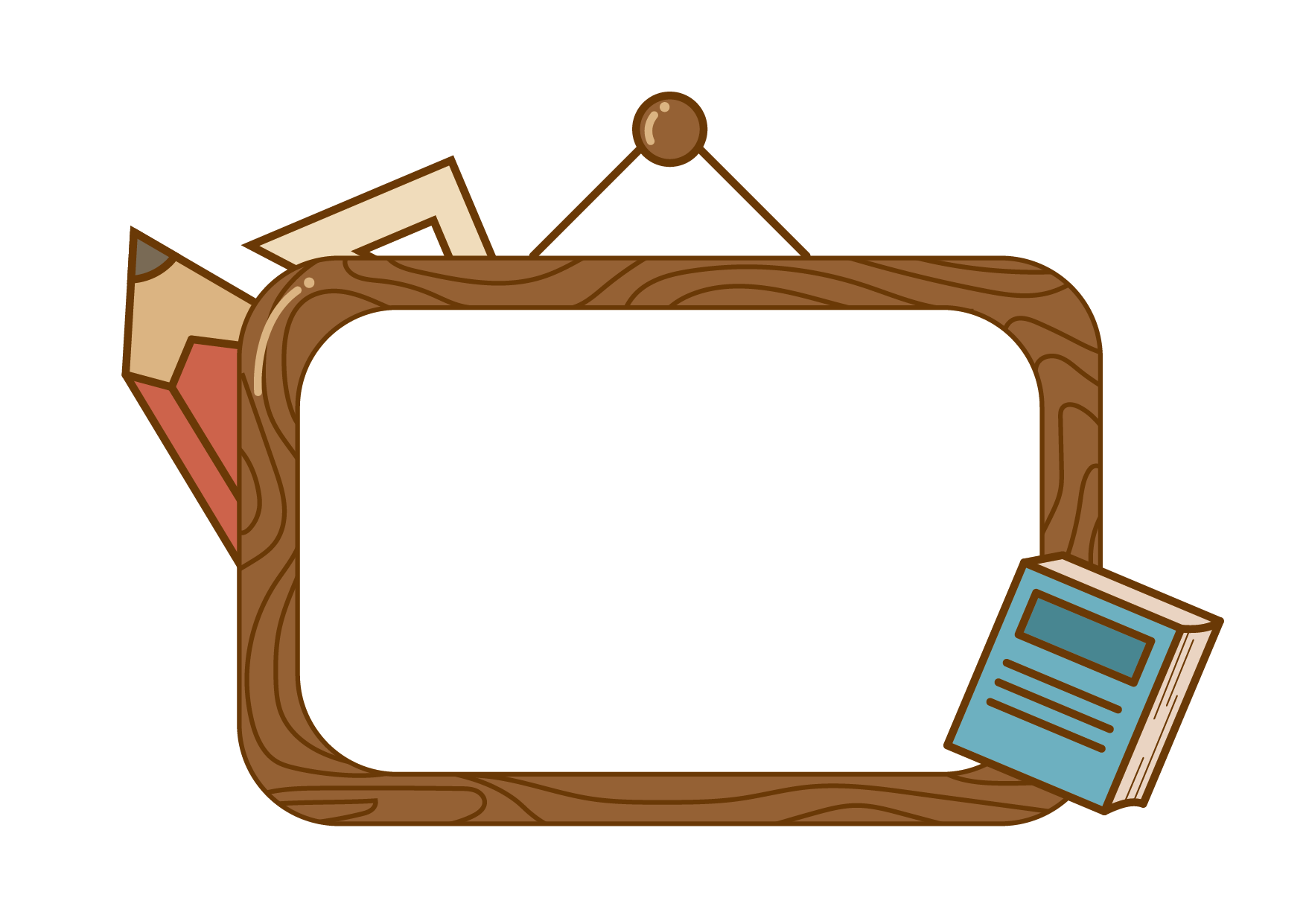 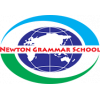 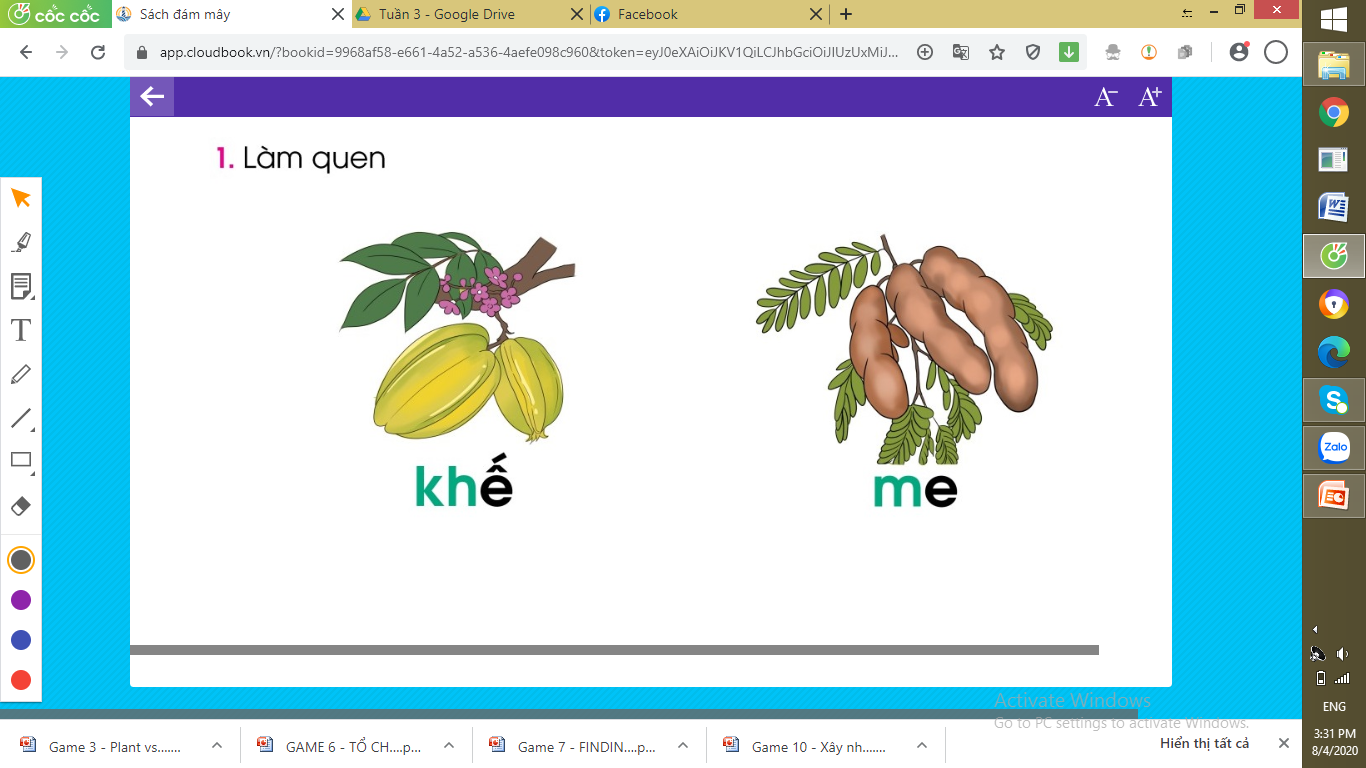 khế
k – k – K
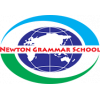 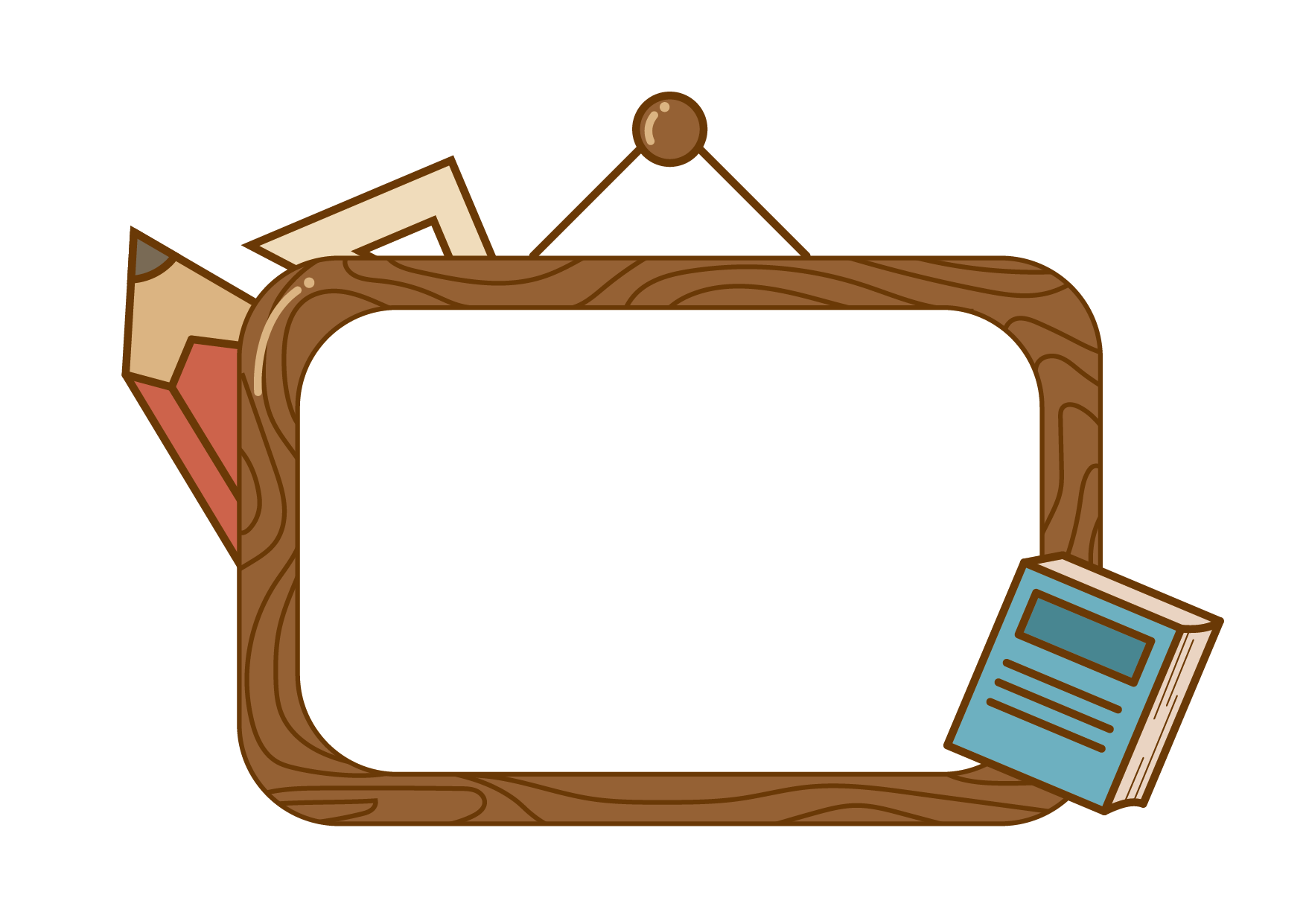 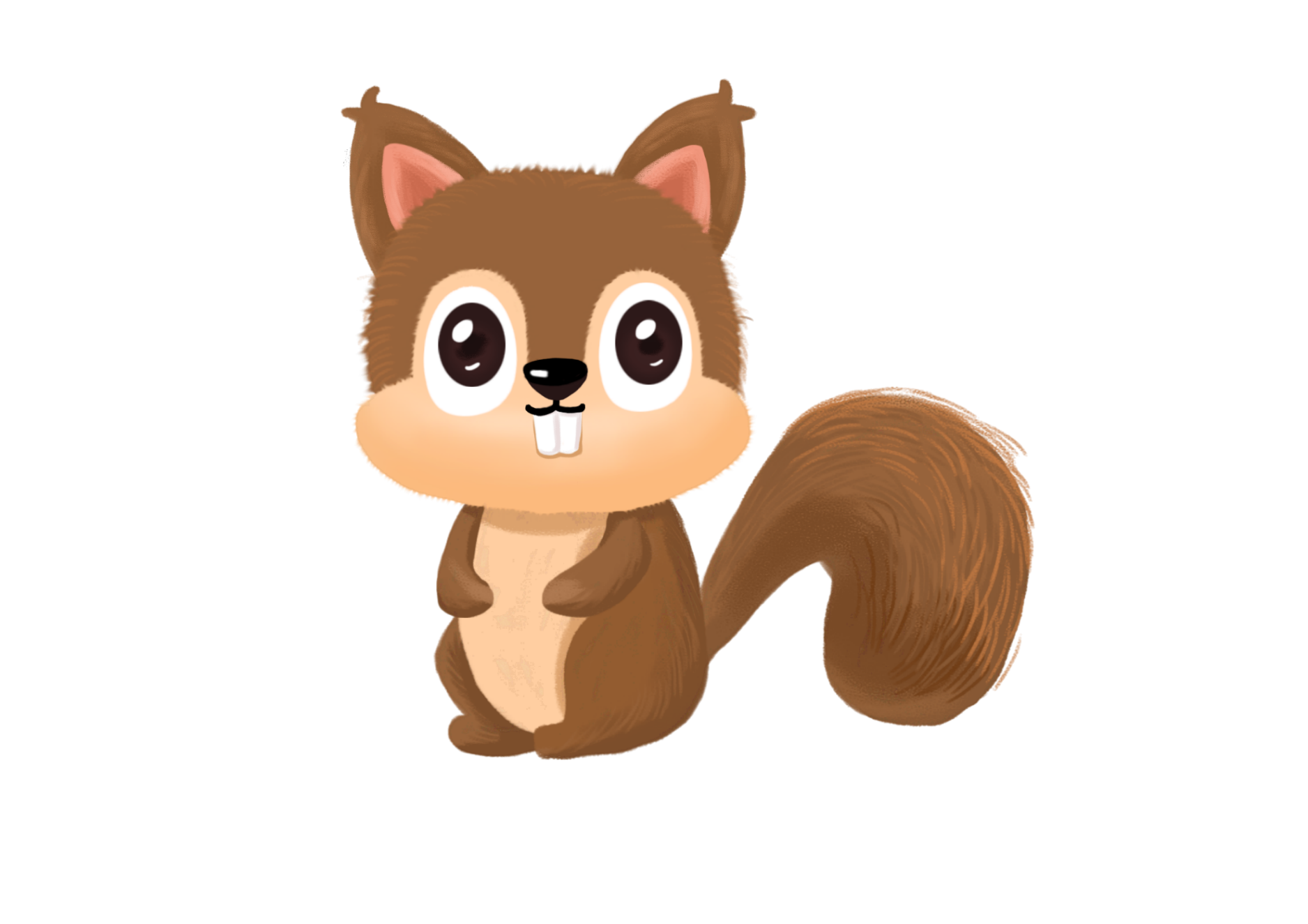 。Ghép bảng
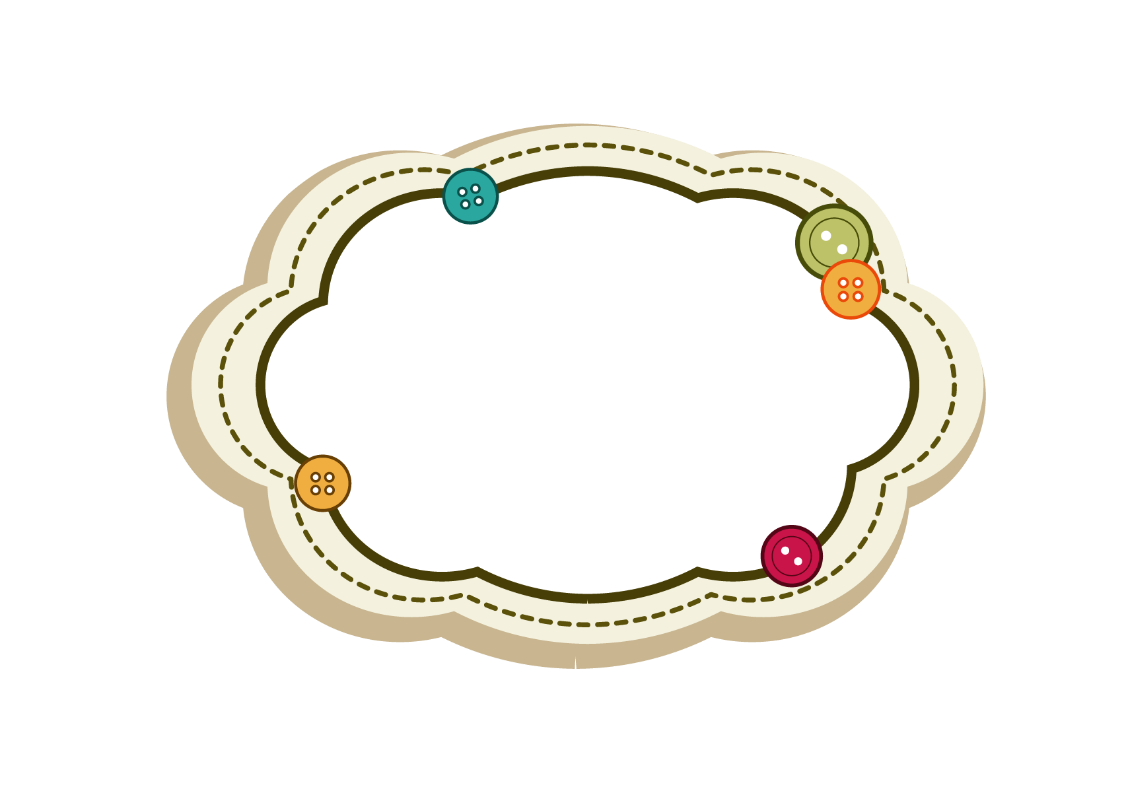 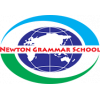 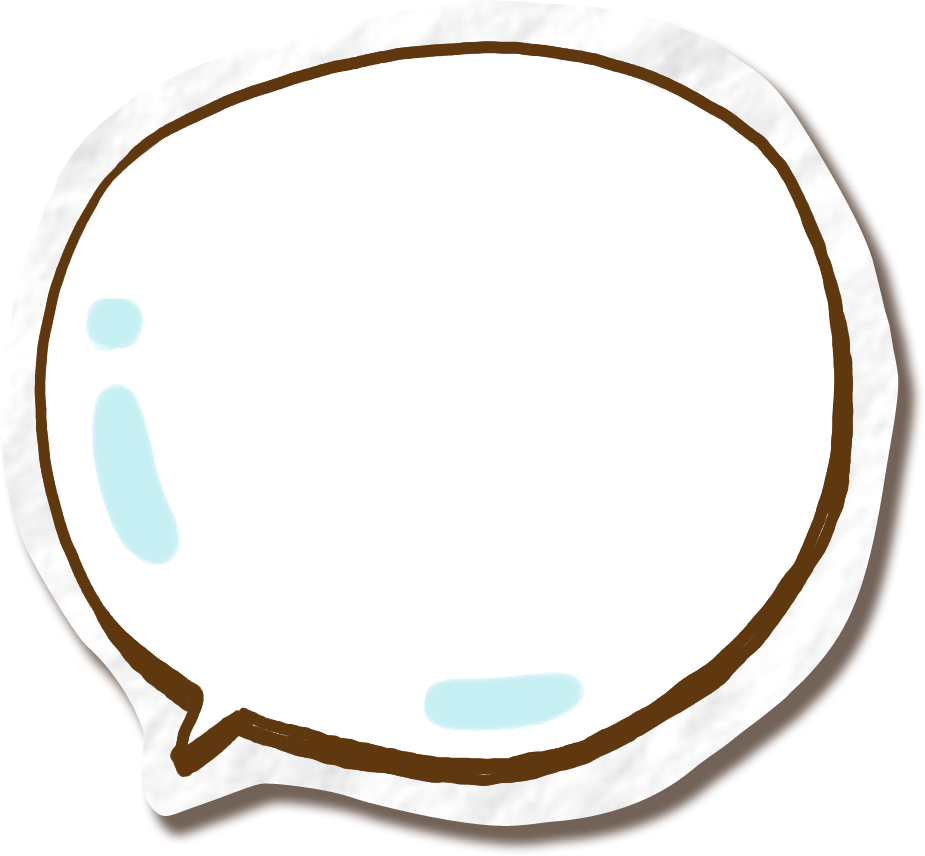 Làm quen
me
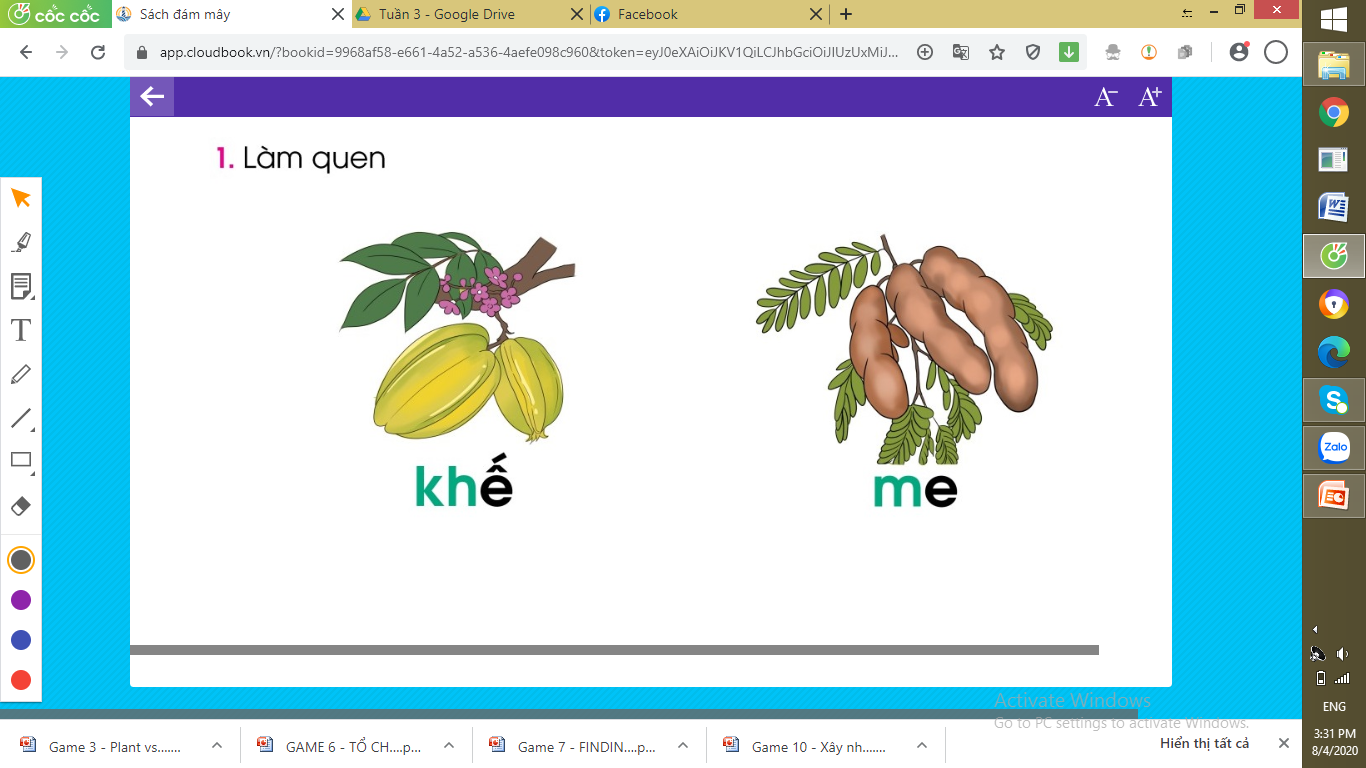 m
e
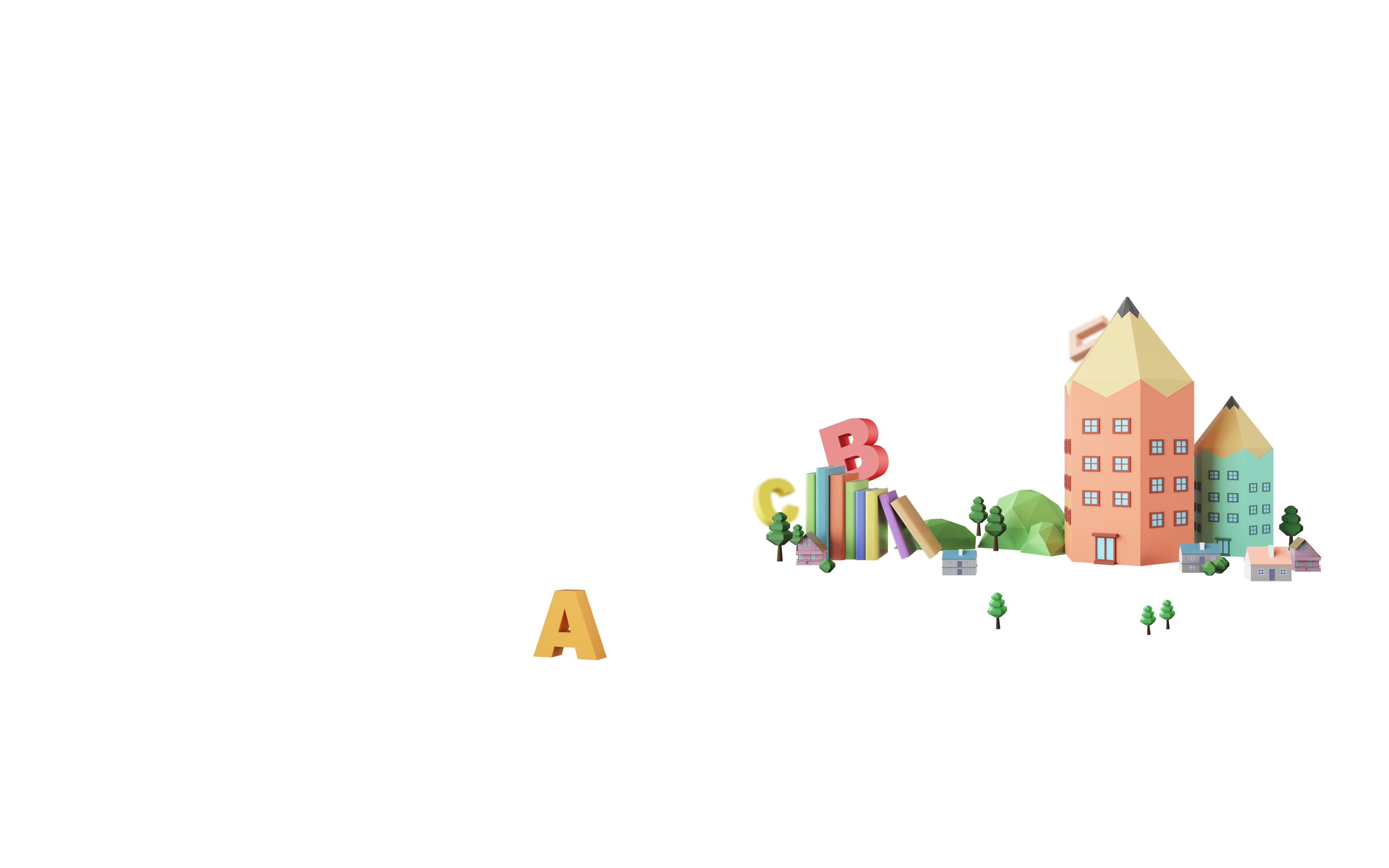 mờ - e - me
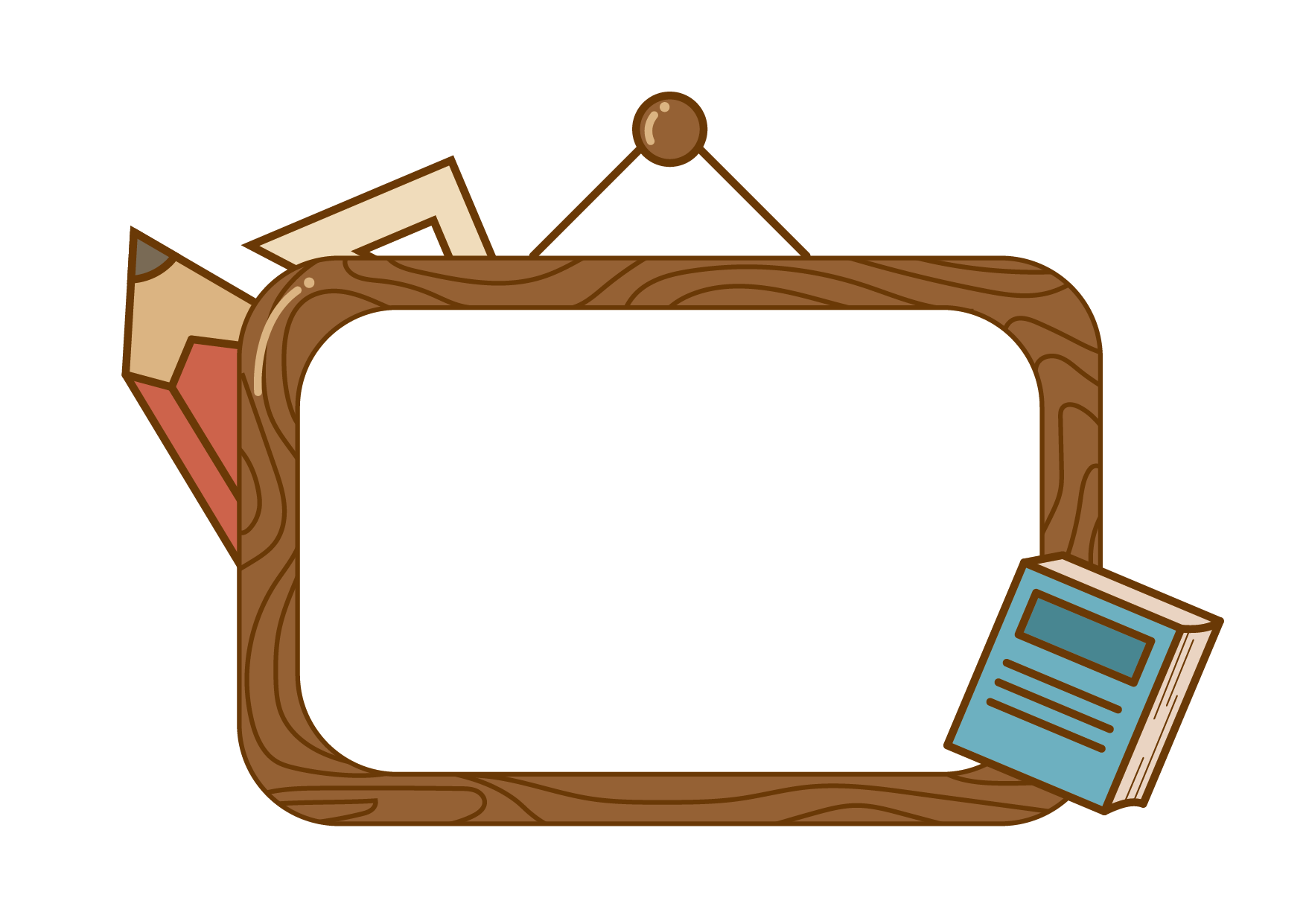 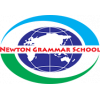 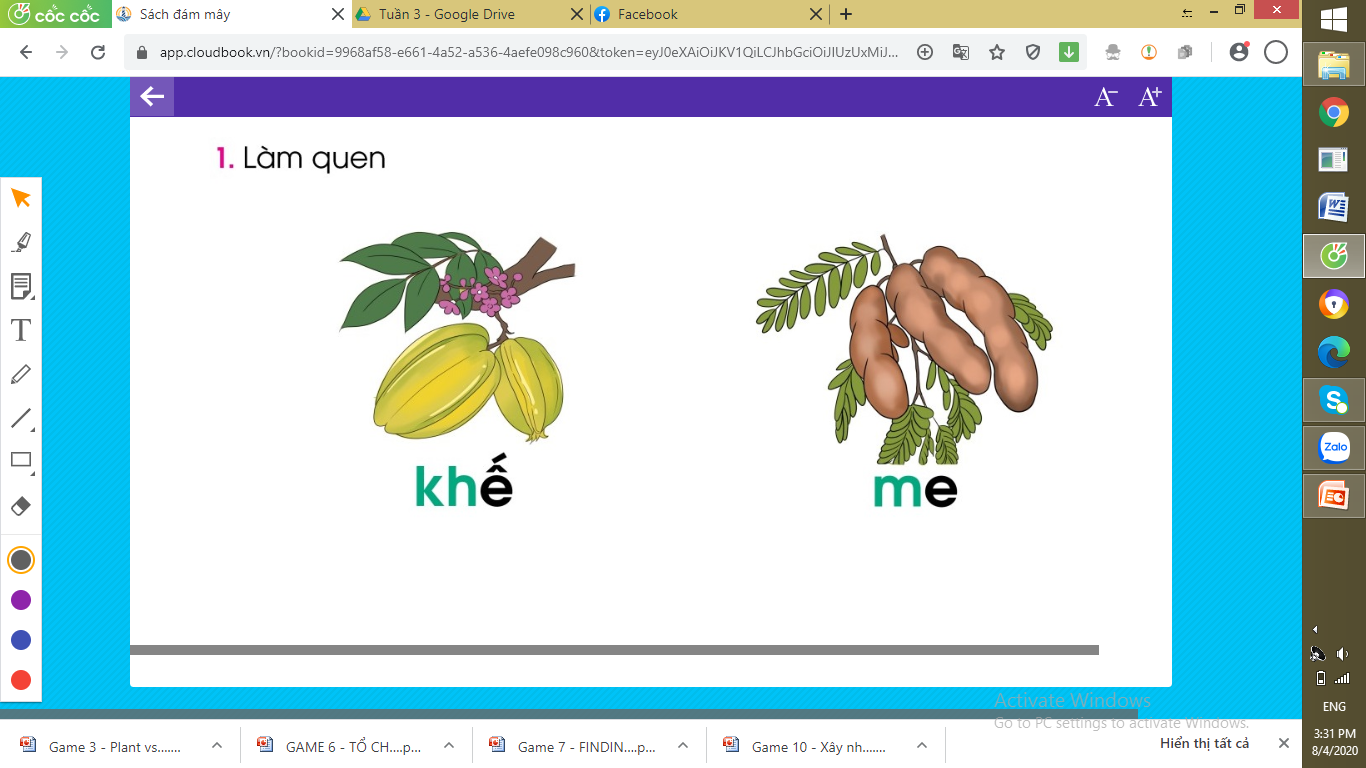 me
m – m – M
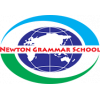 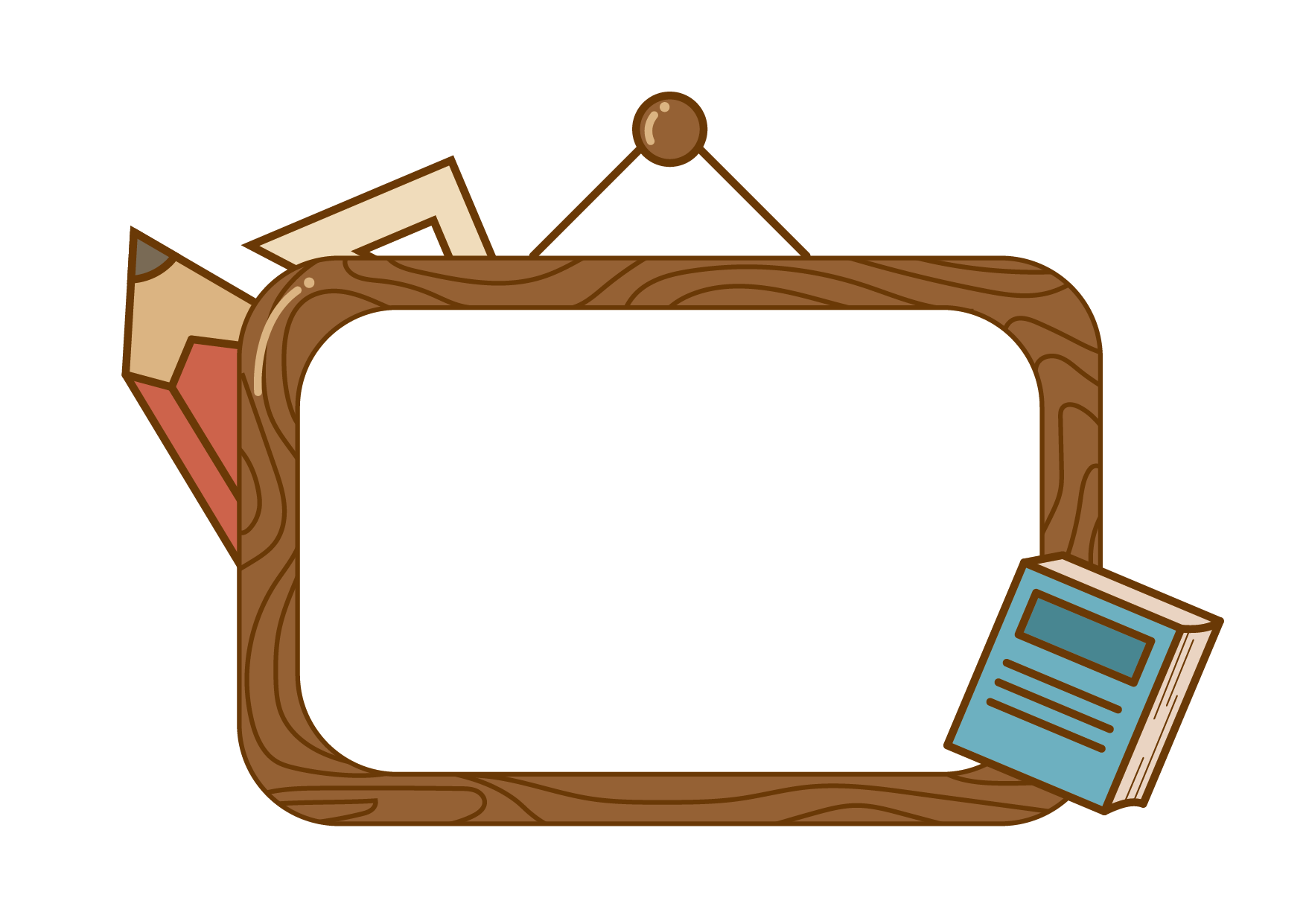 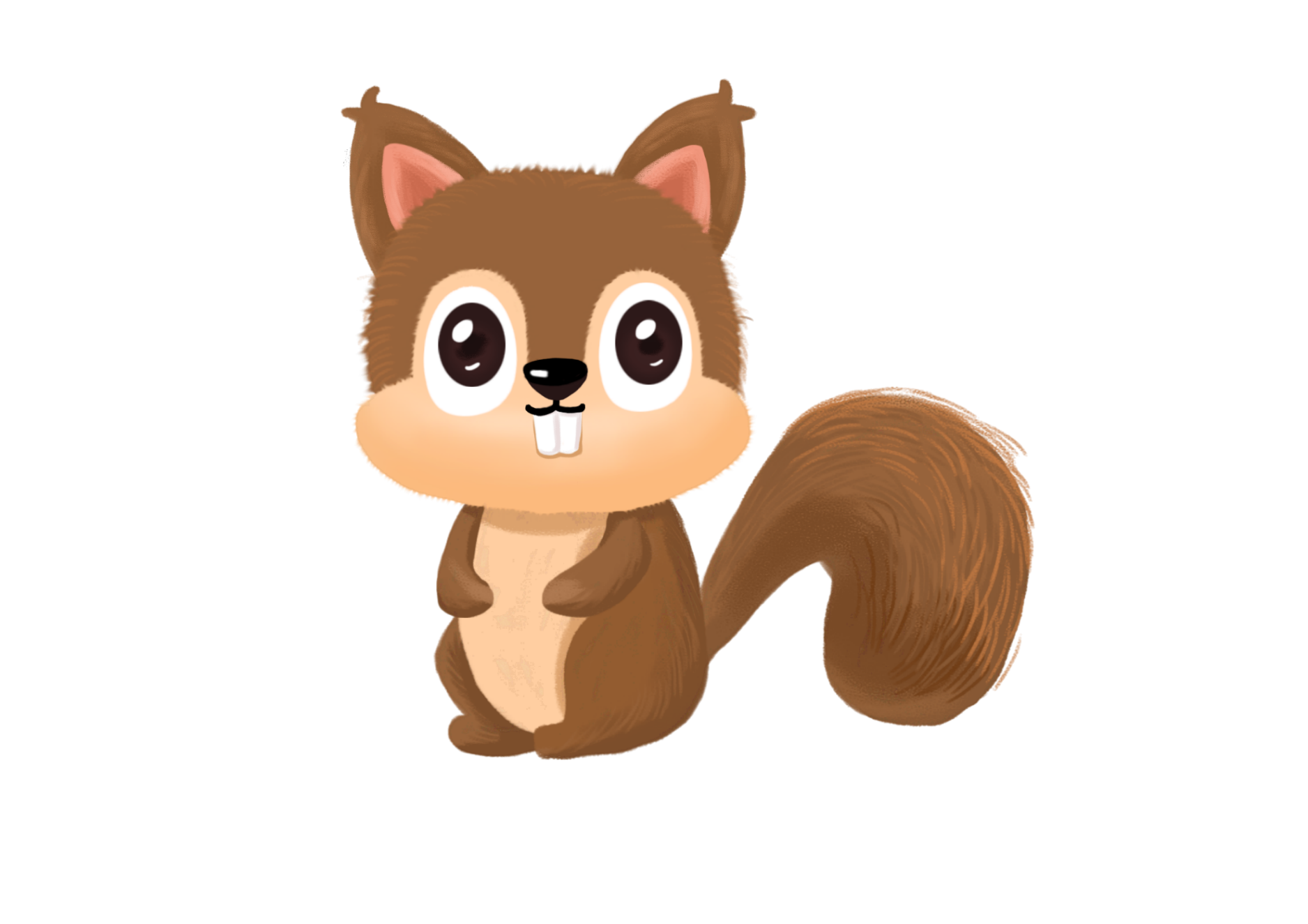 。Ghép bảng
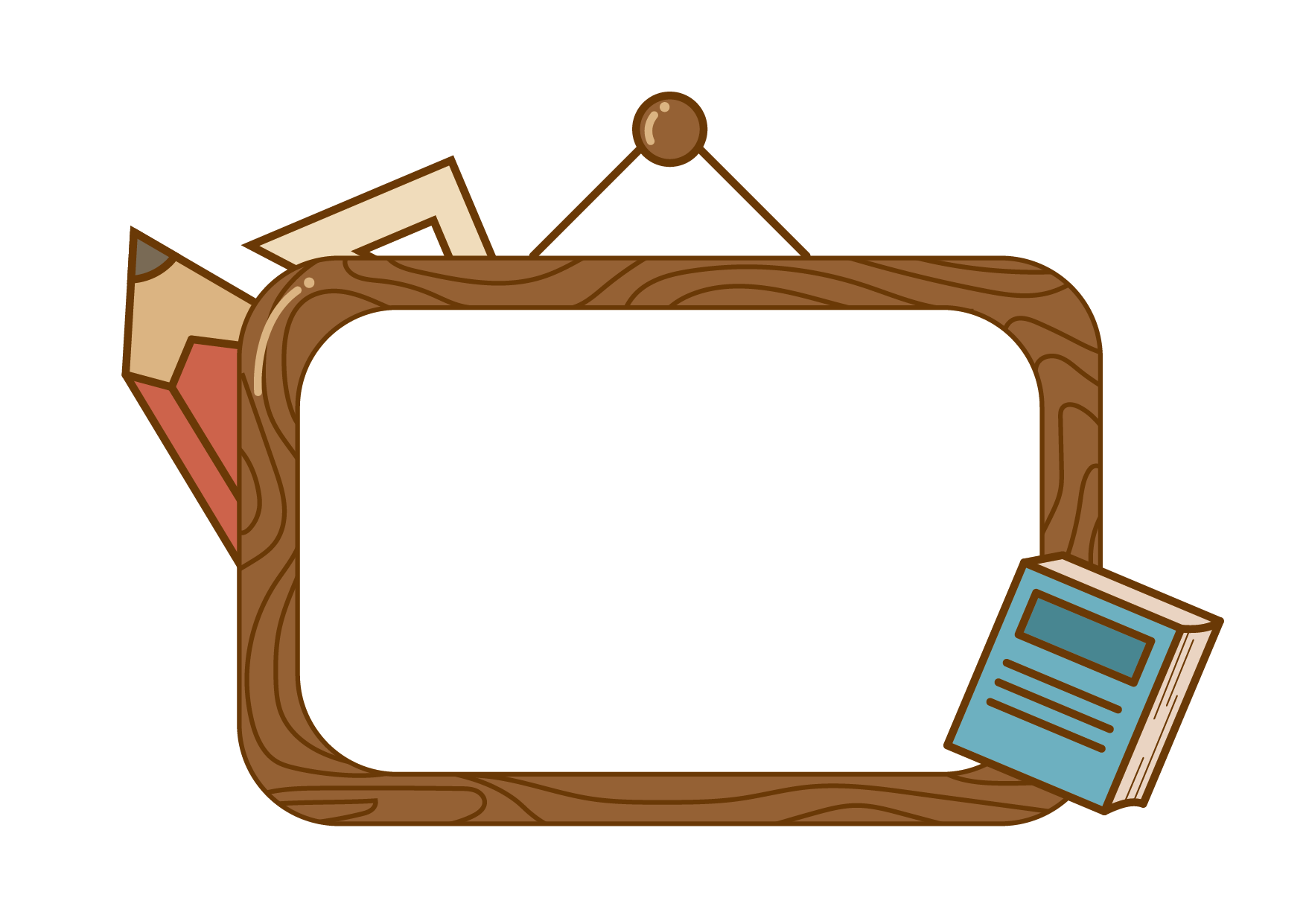 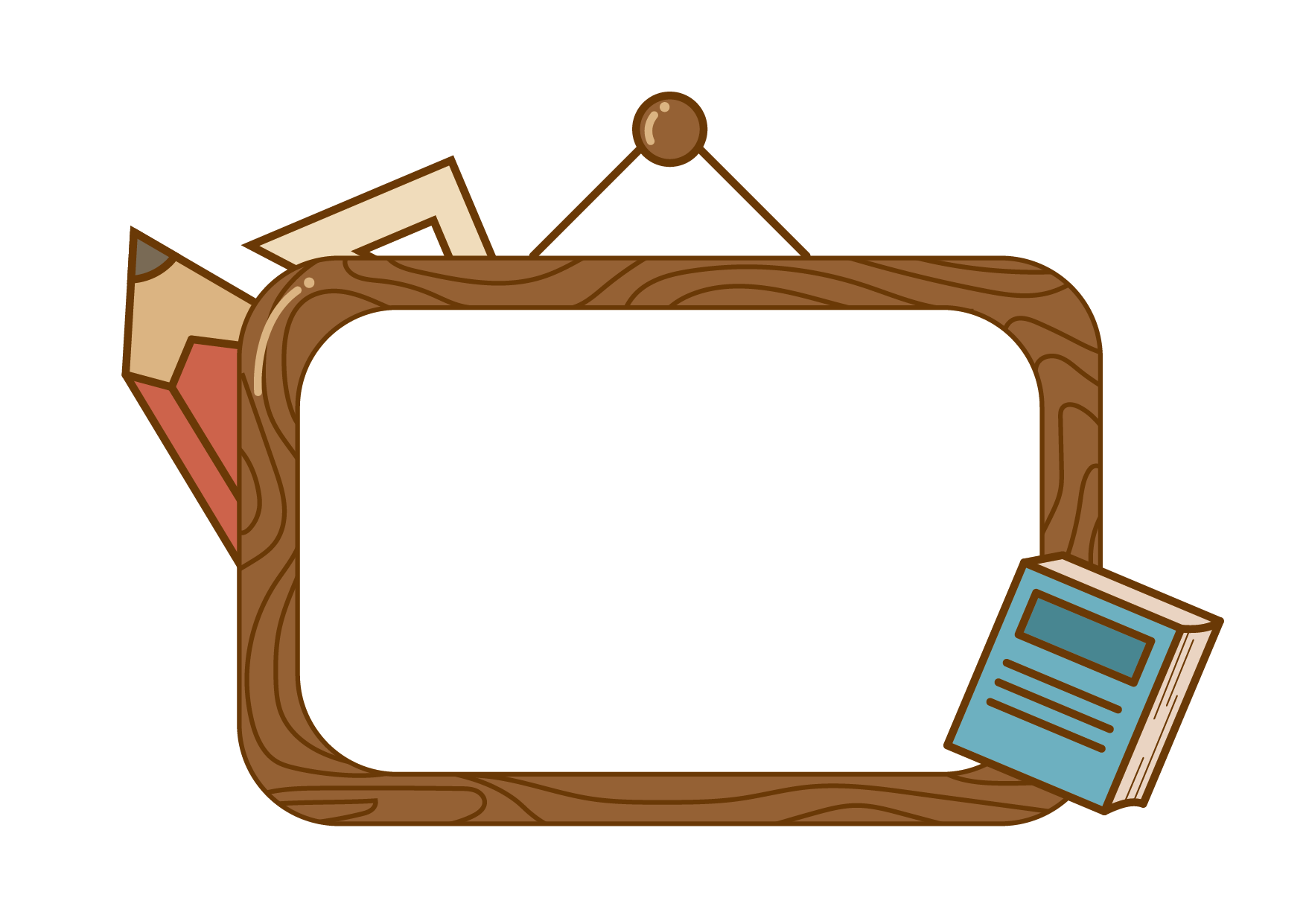 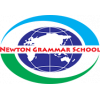 me
khế
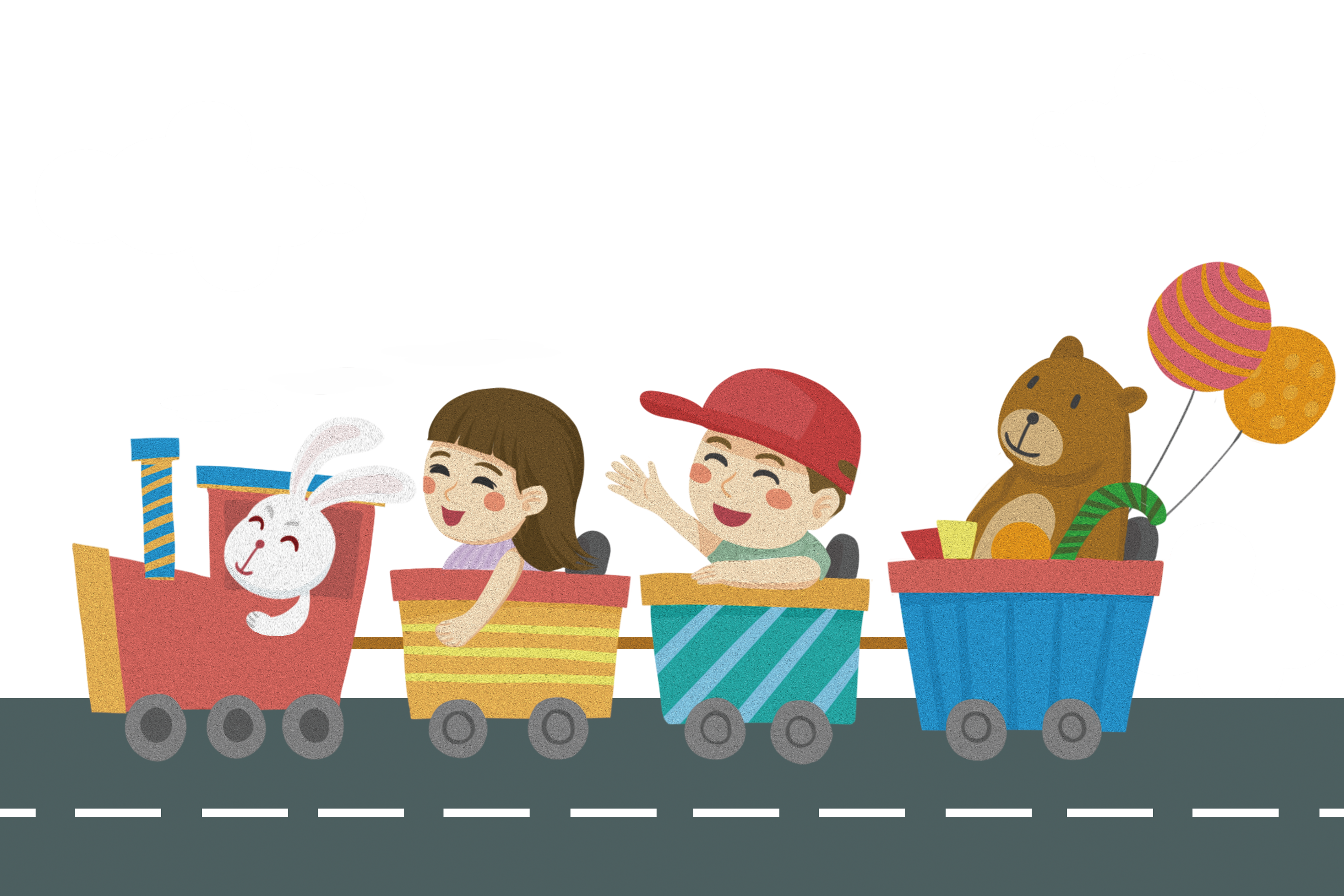 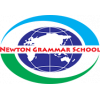 Nghỉ giải lao
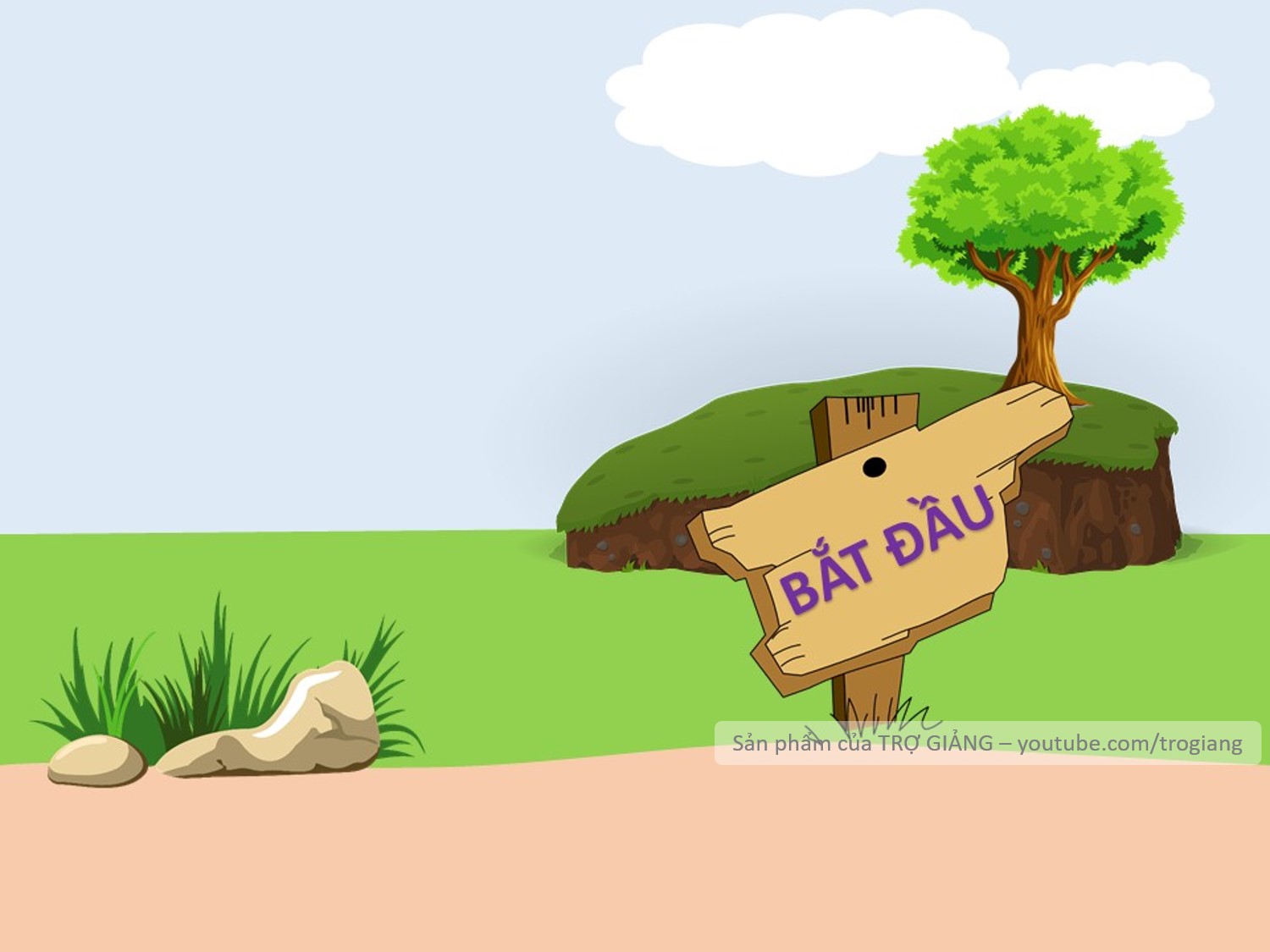 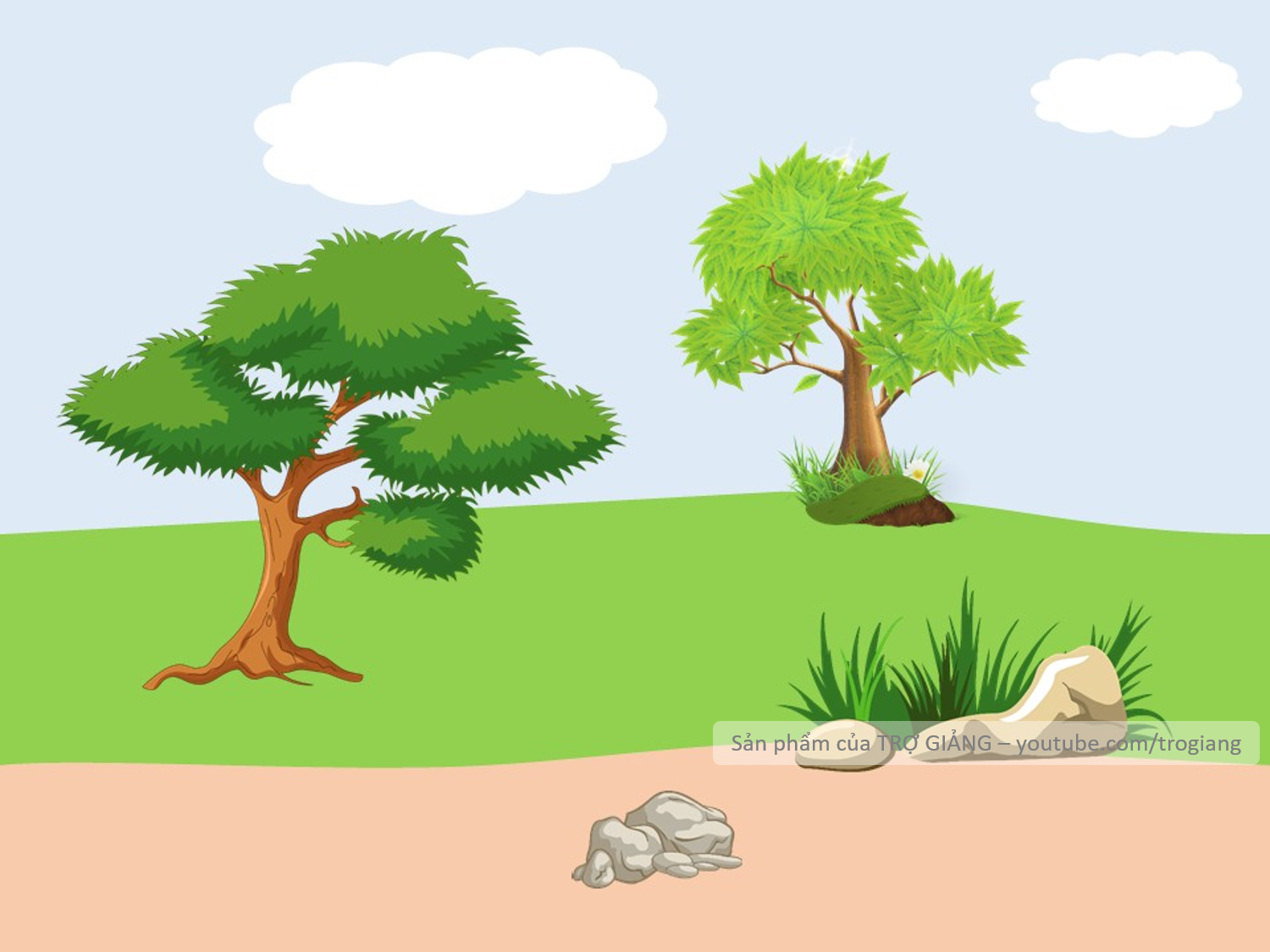 VƯỢT CHƯỚNG
NGẠI VẬT
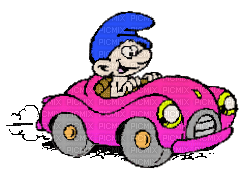 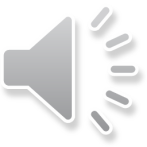 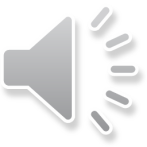 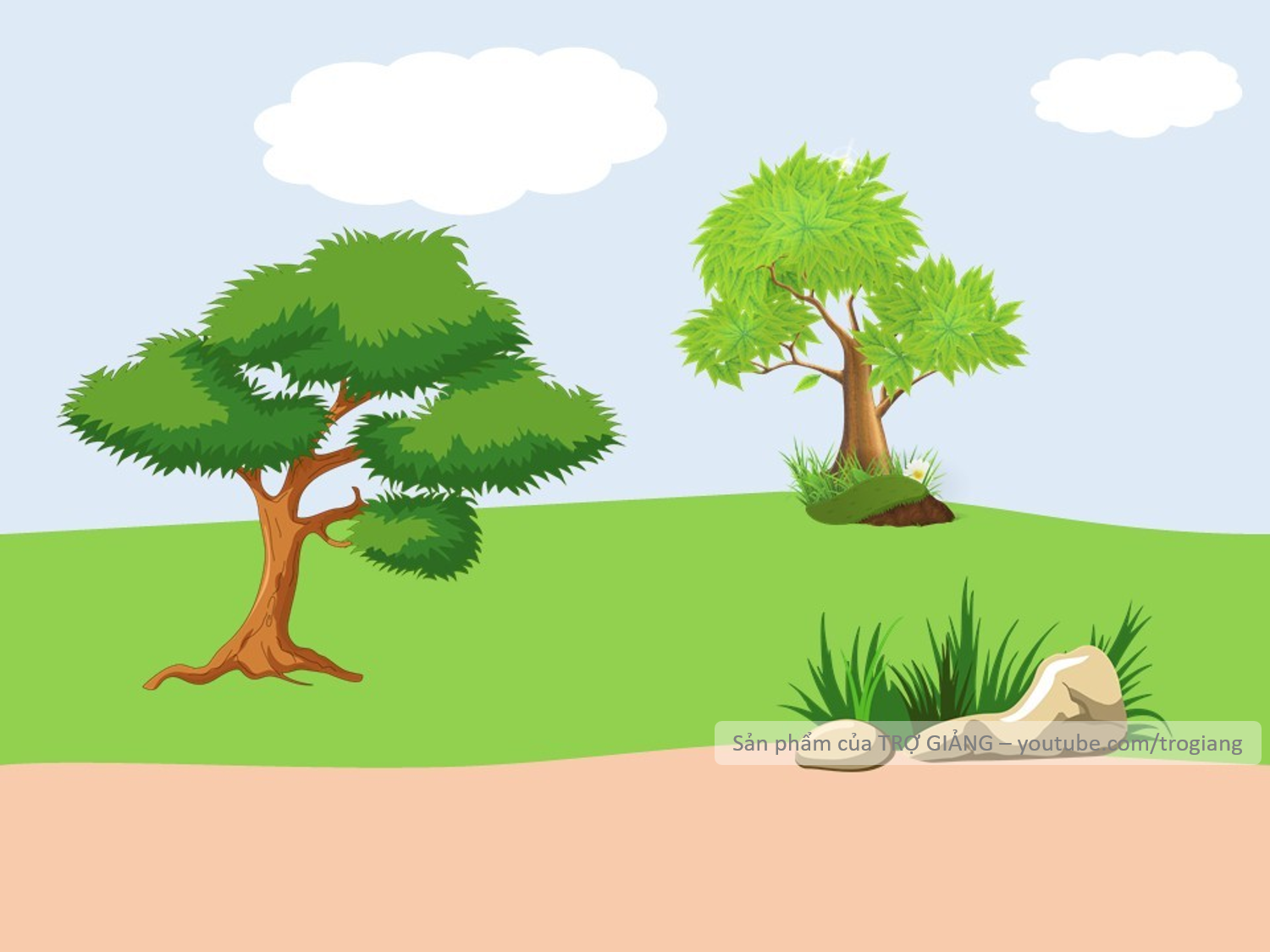 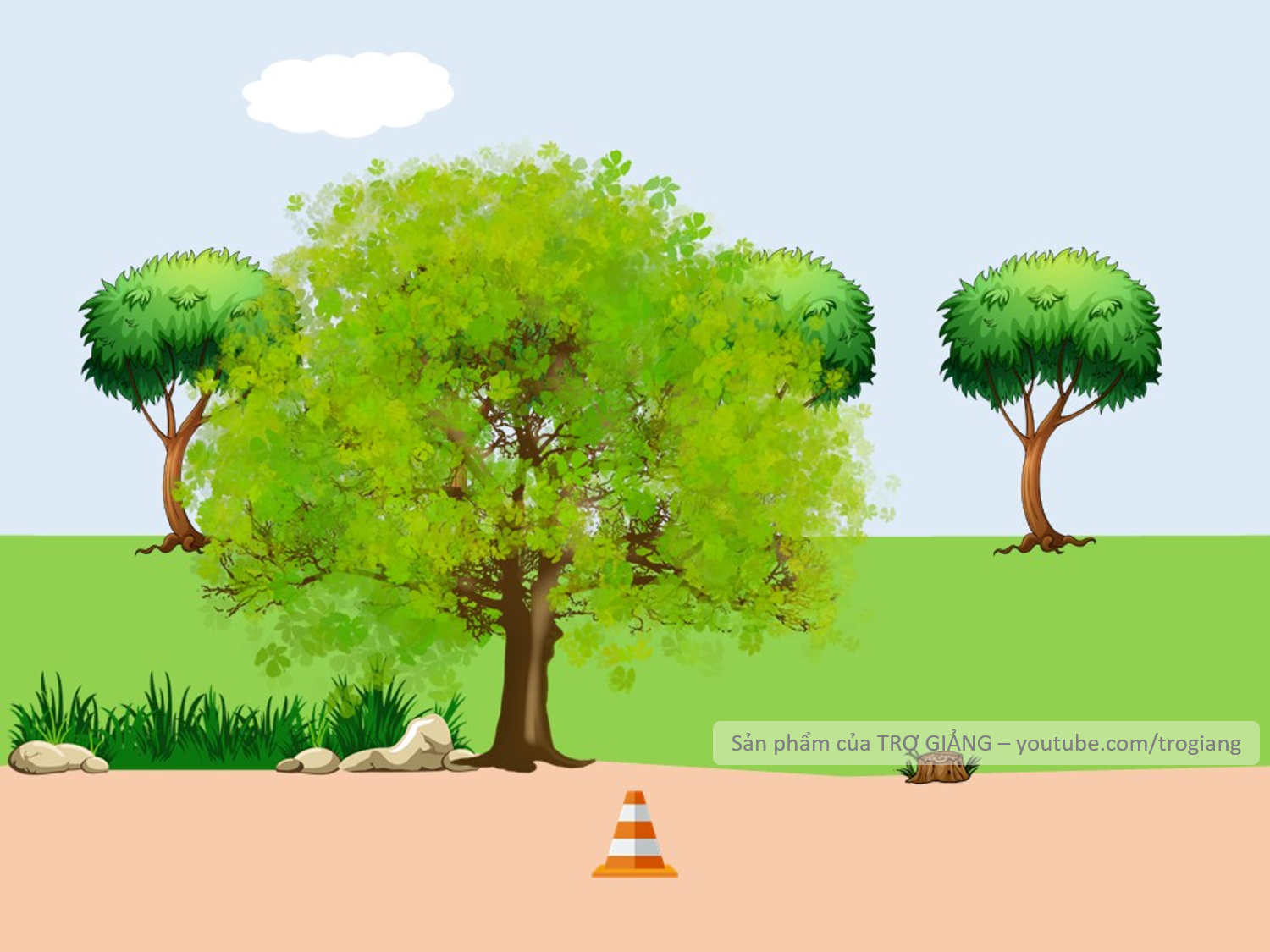 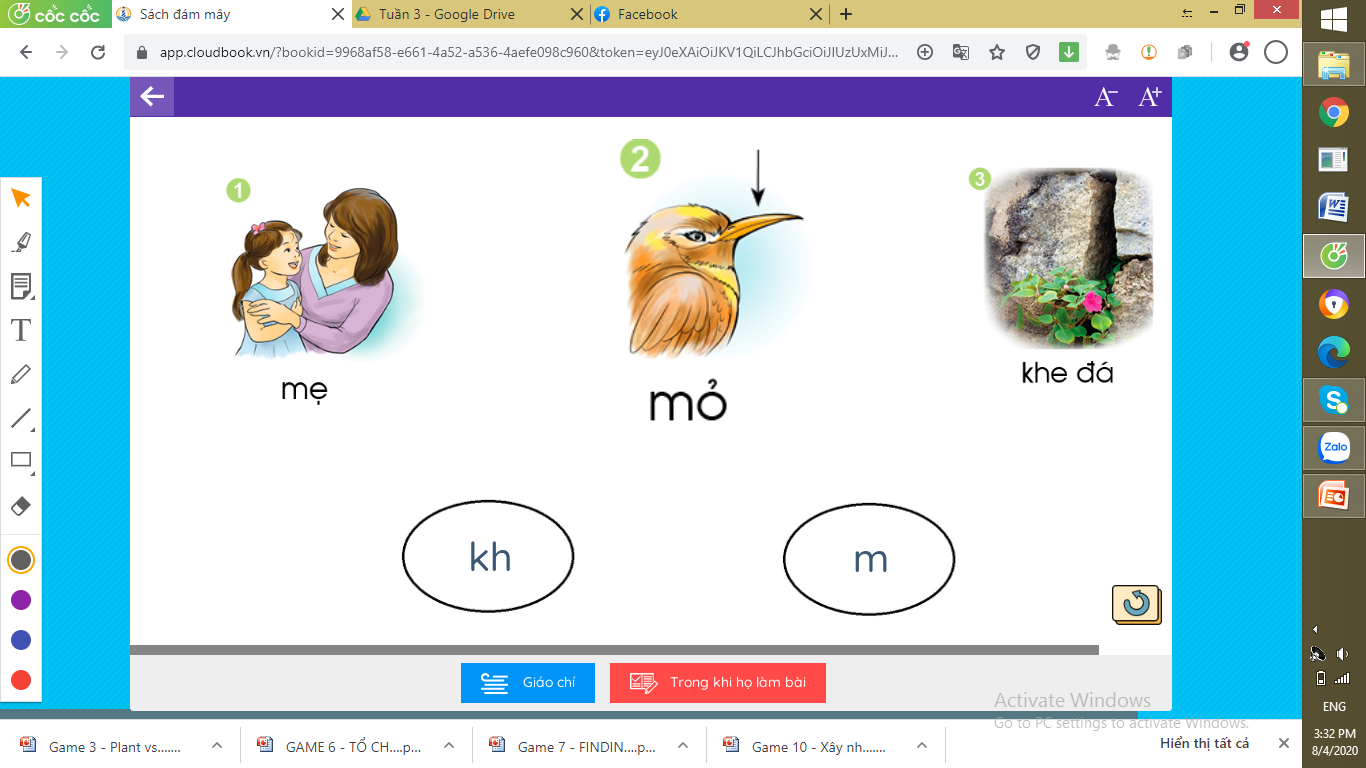 mẹ
m
Không trả lời được thì mình giúp cho để qua vòng nhé!
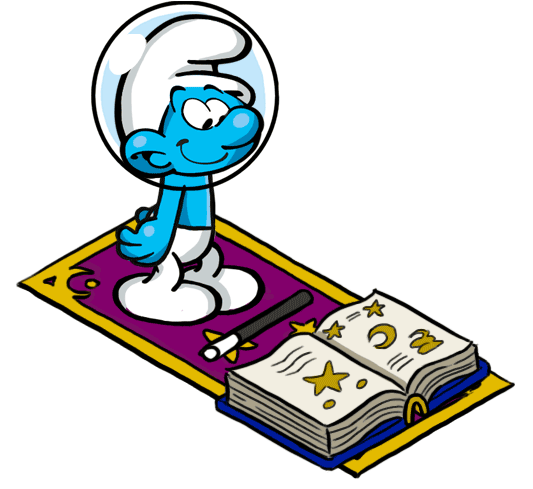 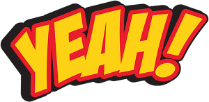 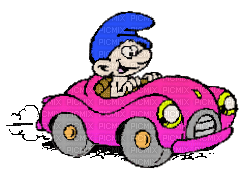 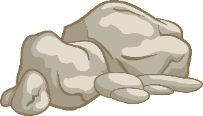 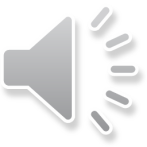 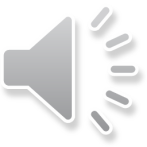 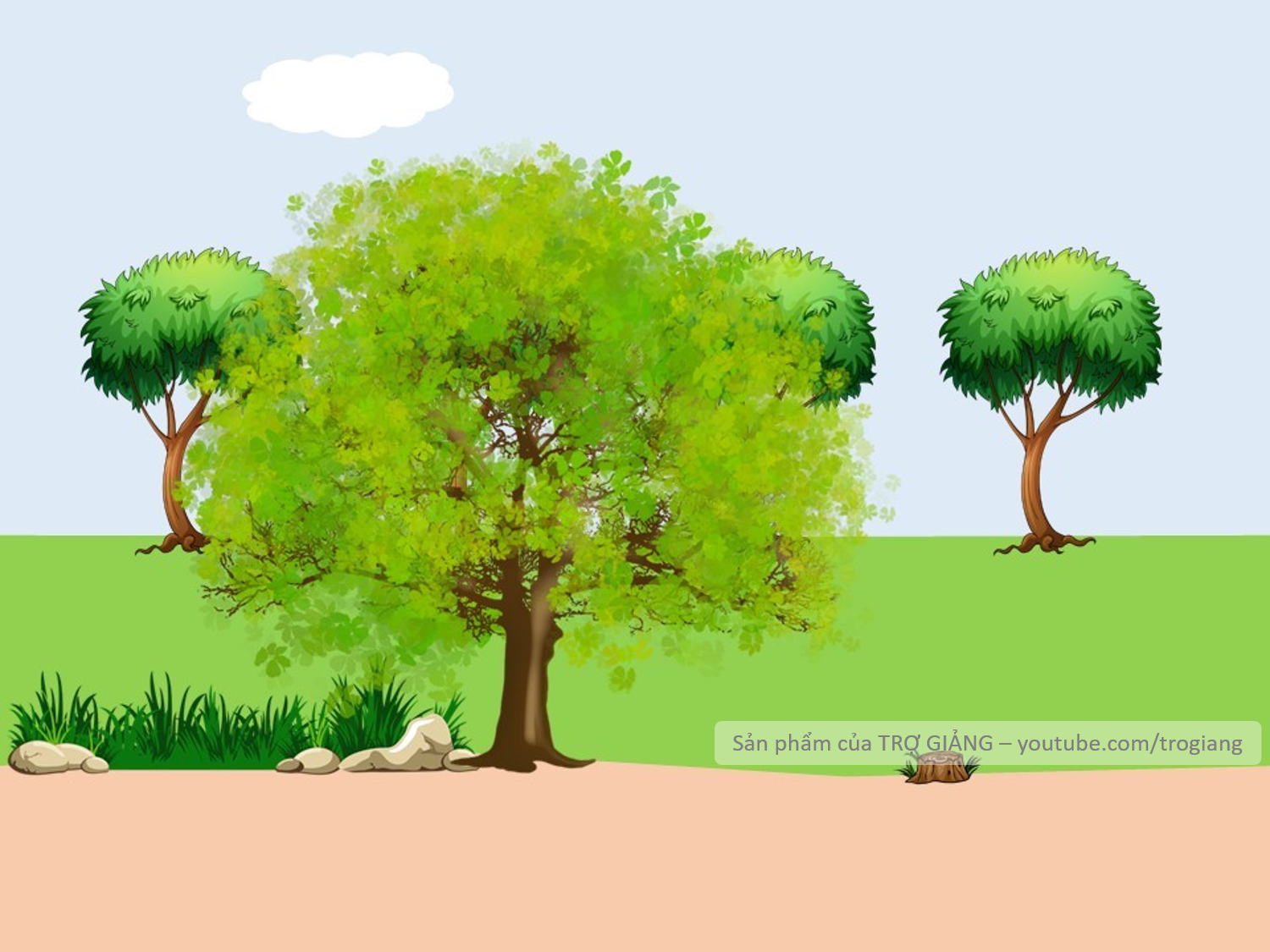 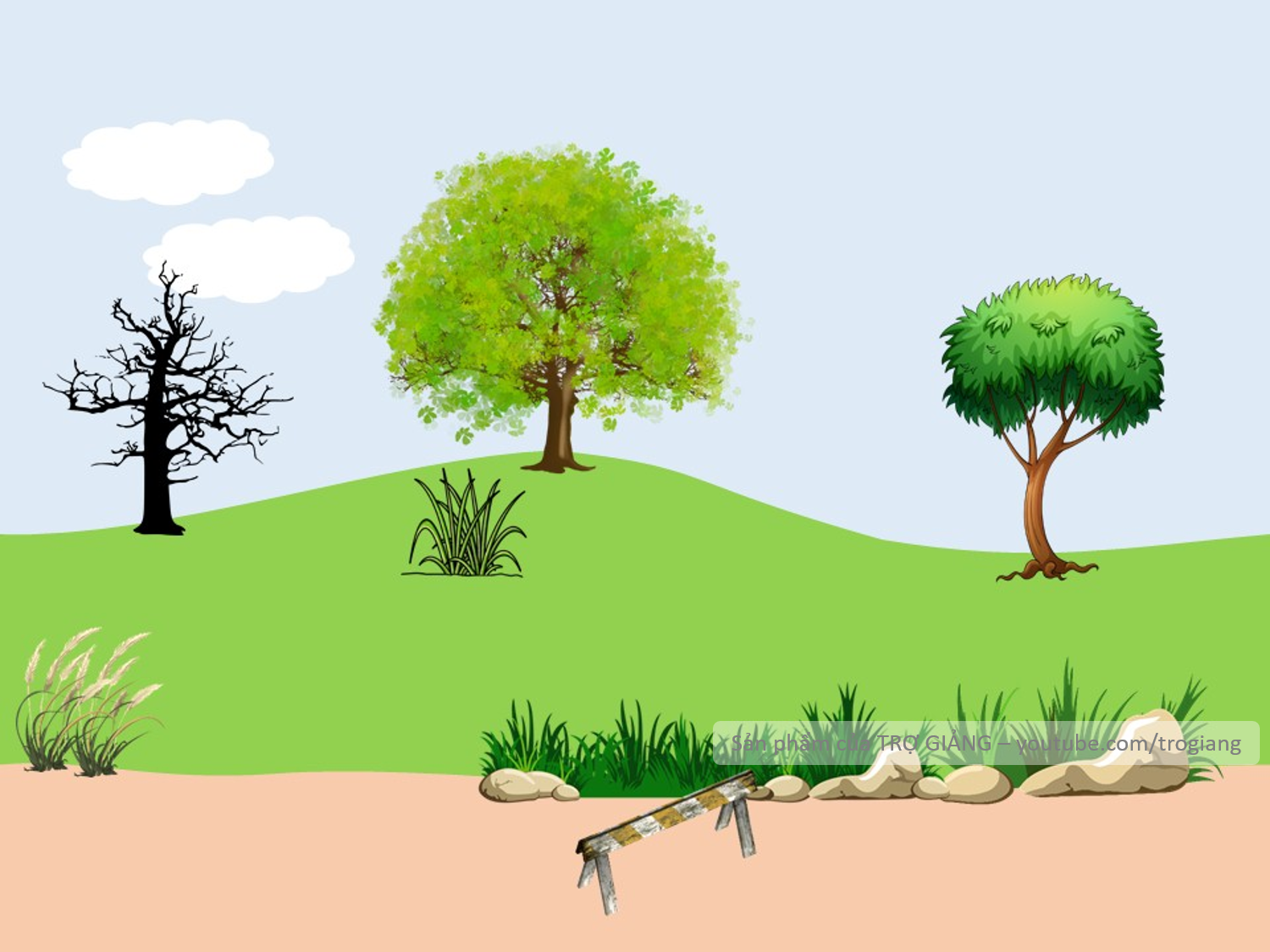 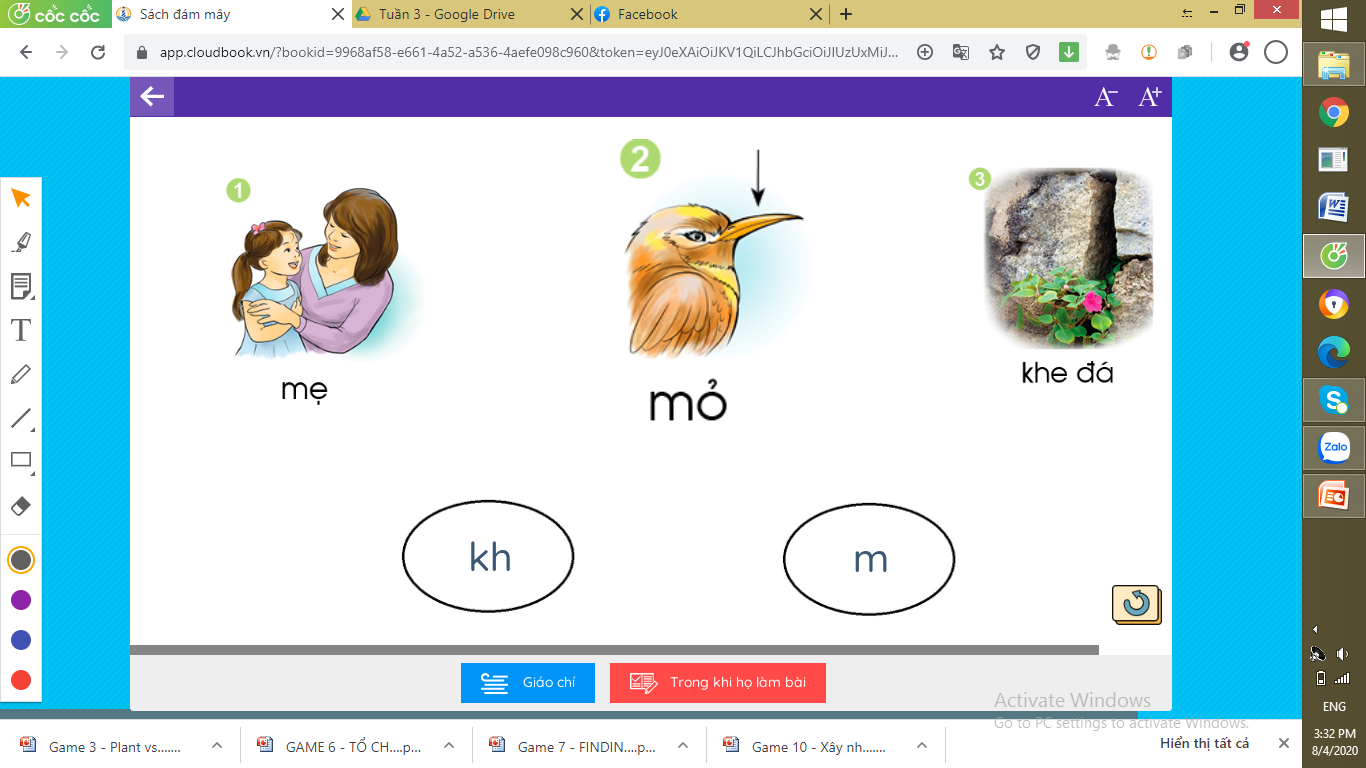 mỏ
m
Không trả lời được thì mình giúp cho để qua vòng nhé!
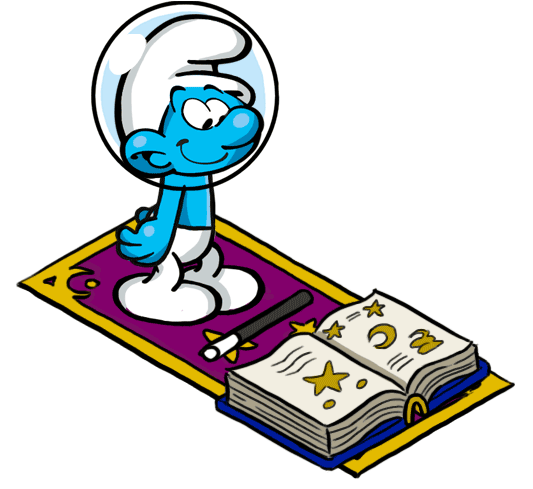 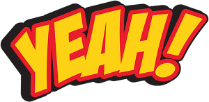 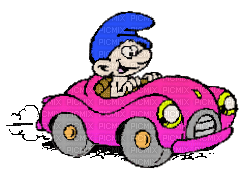 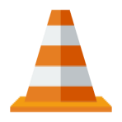 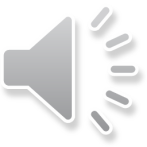 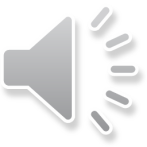 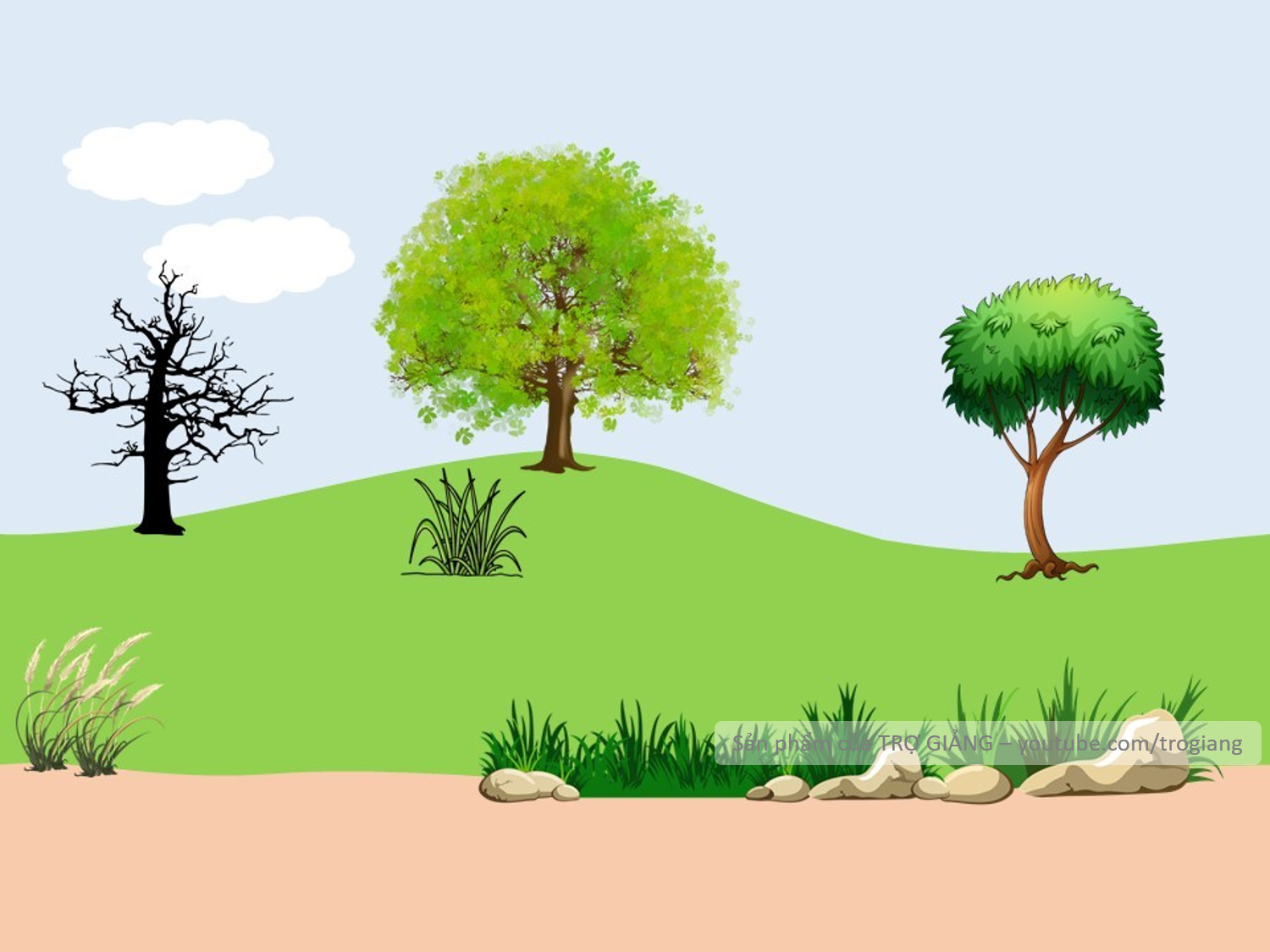 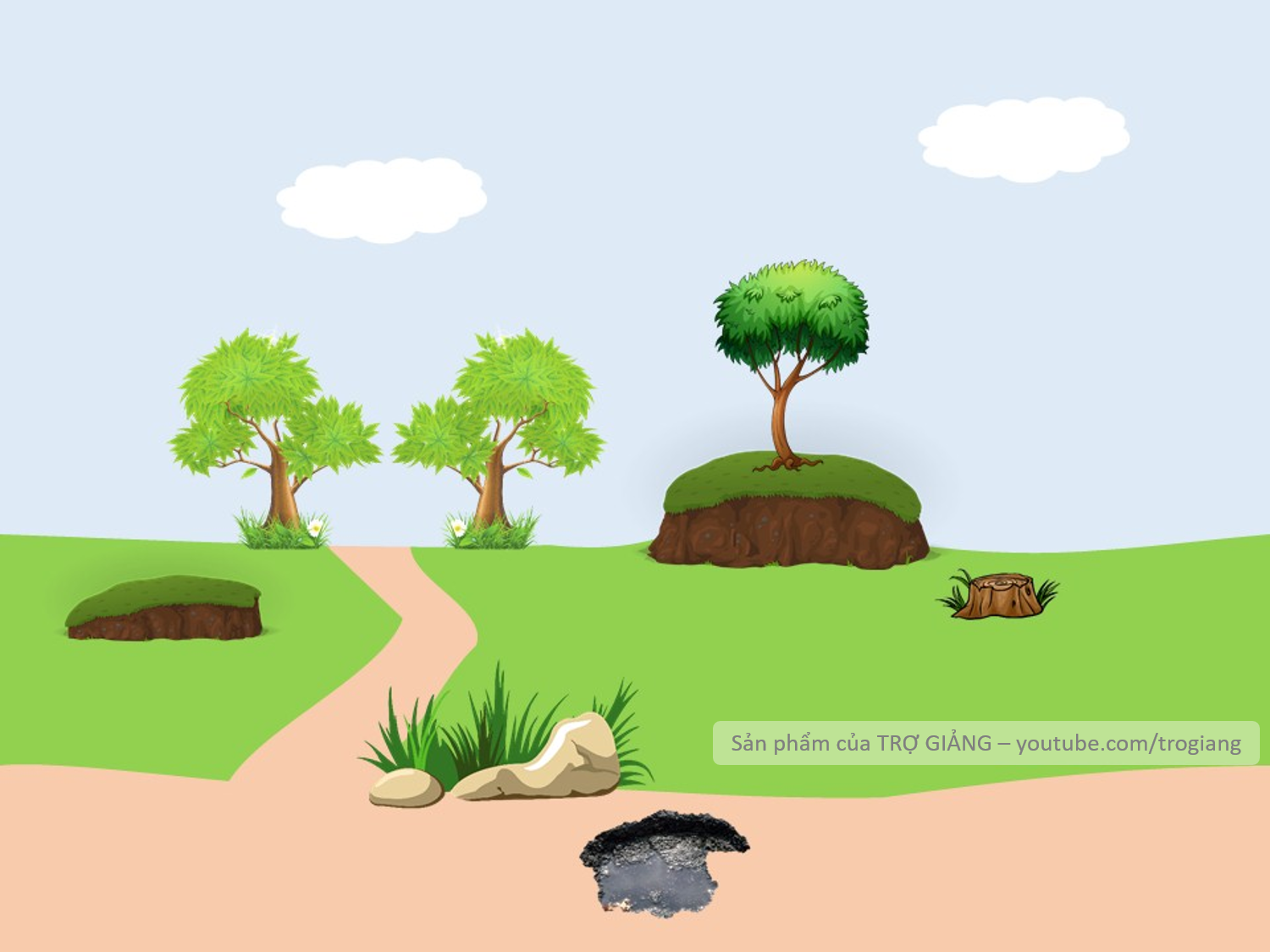 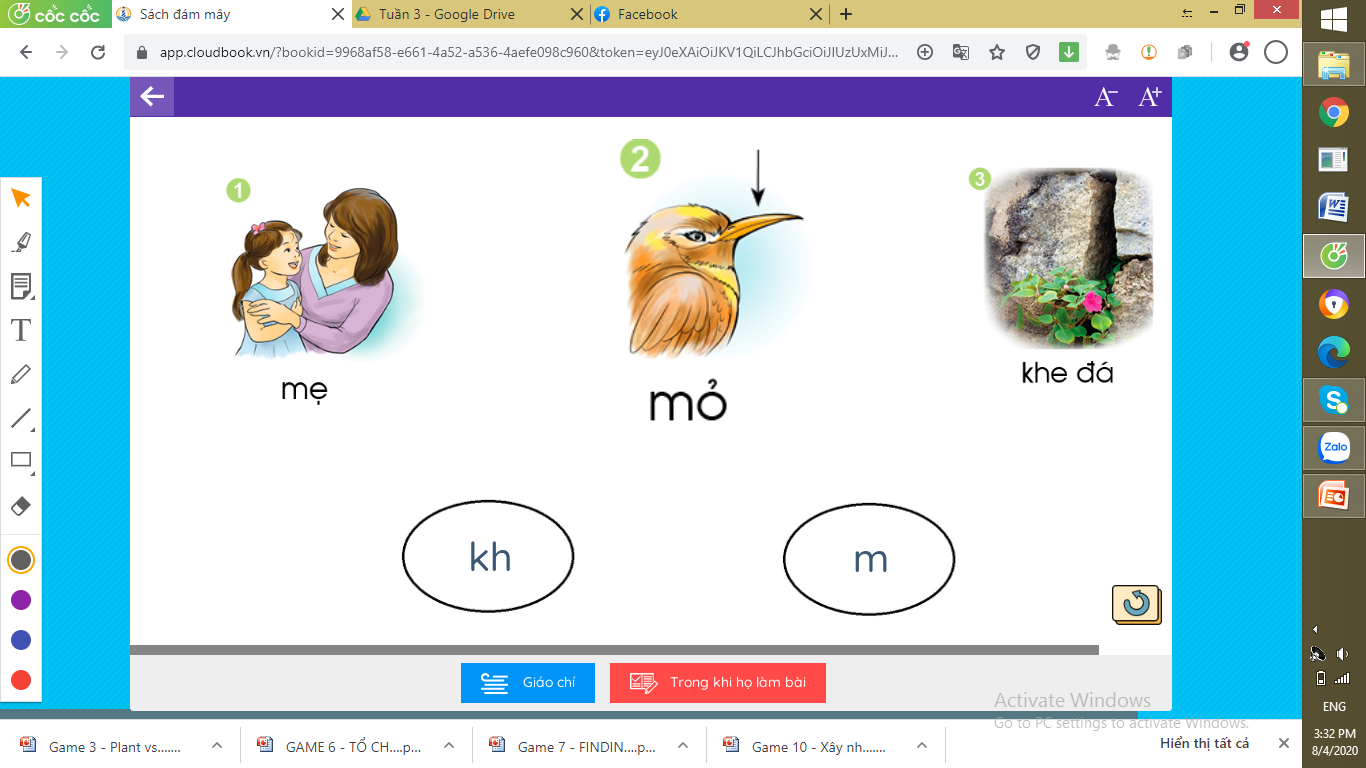 khe đá
kh
Không trả lời được thì mình giúp cho để qua vòng nhé!
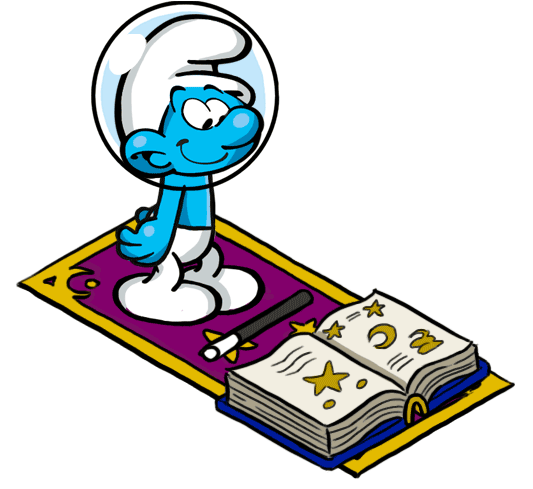 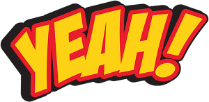 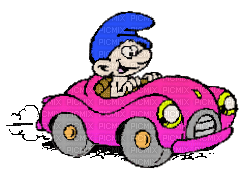 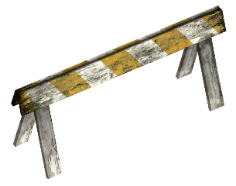 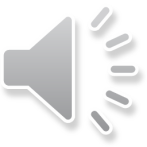 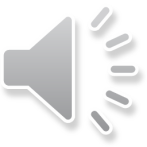 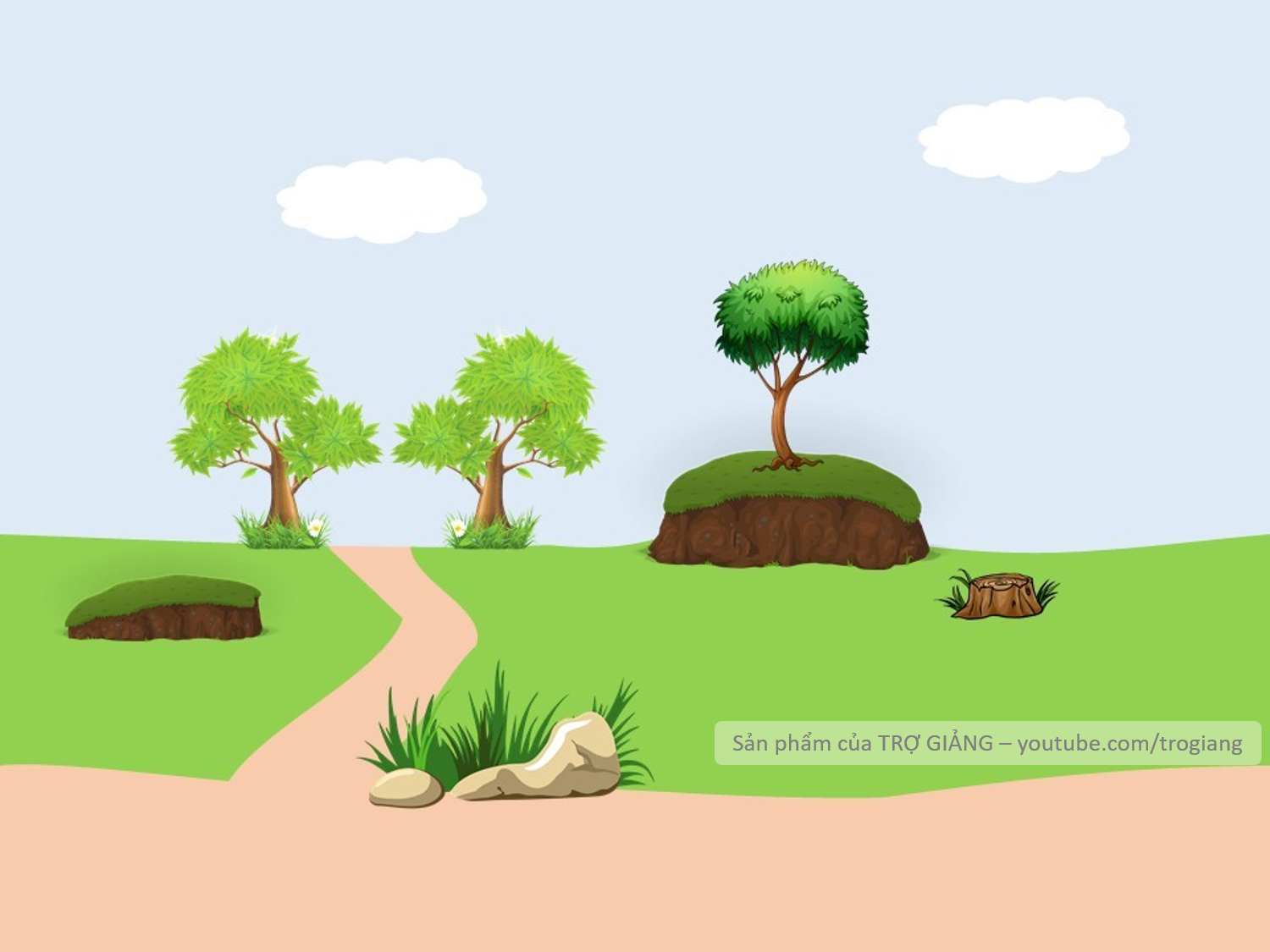 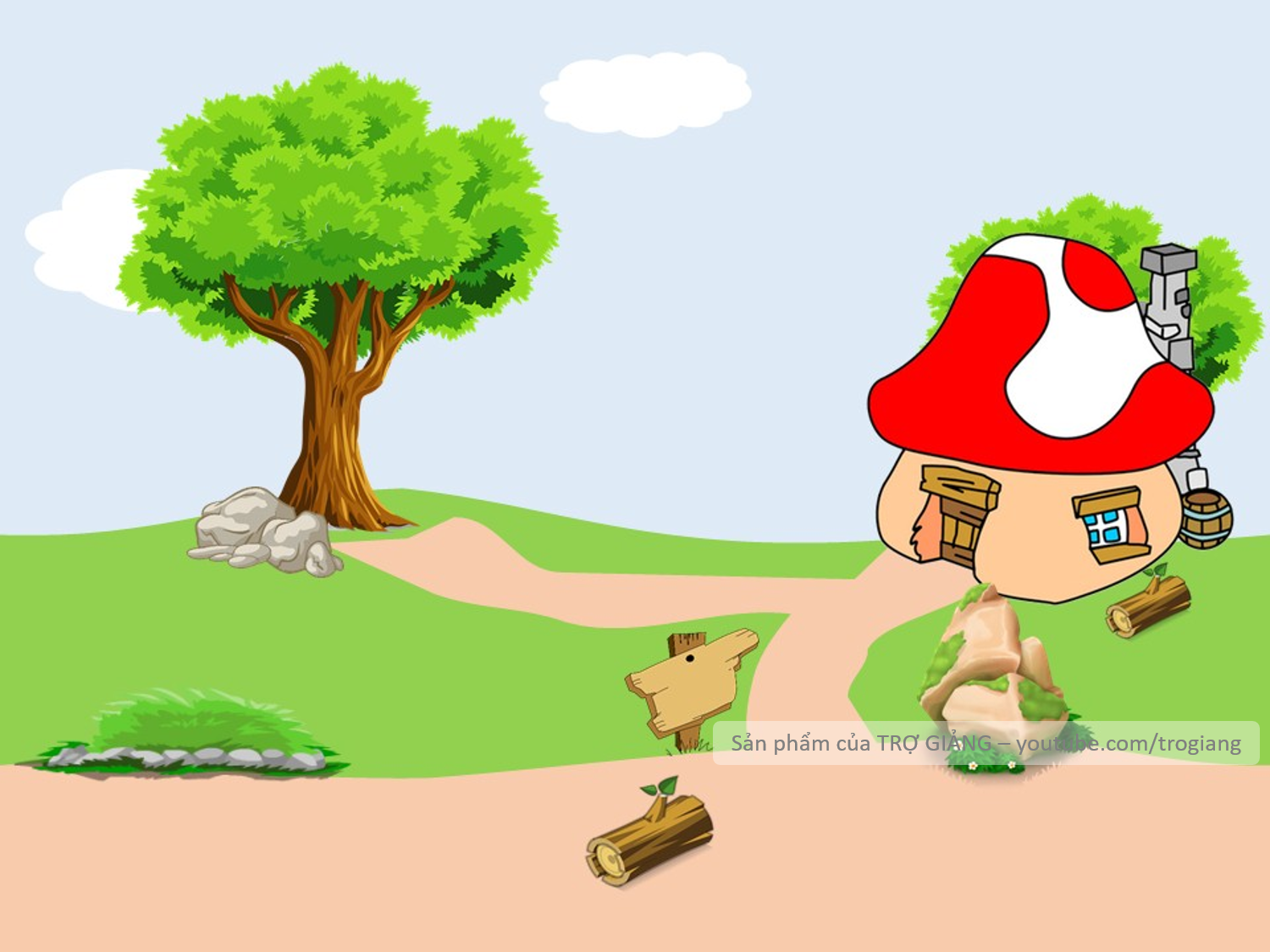 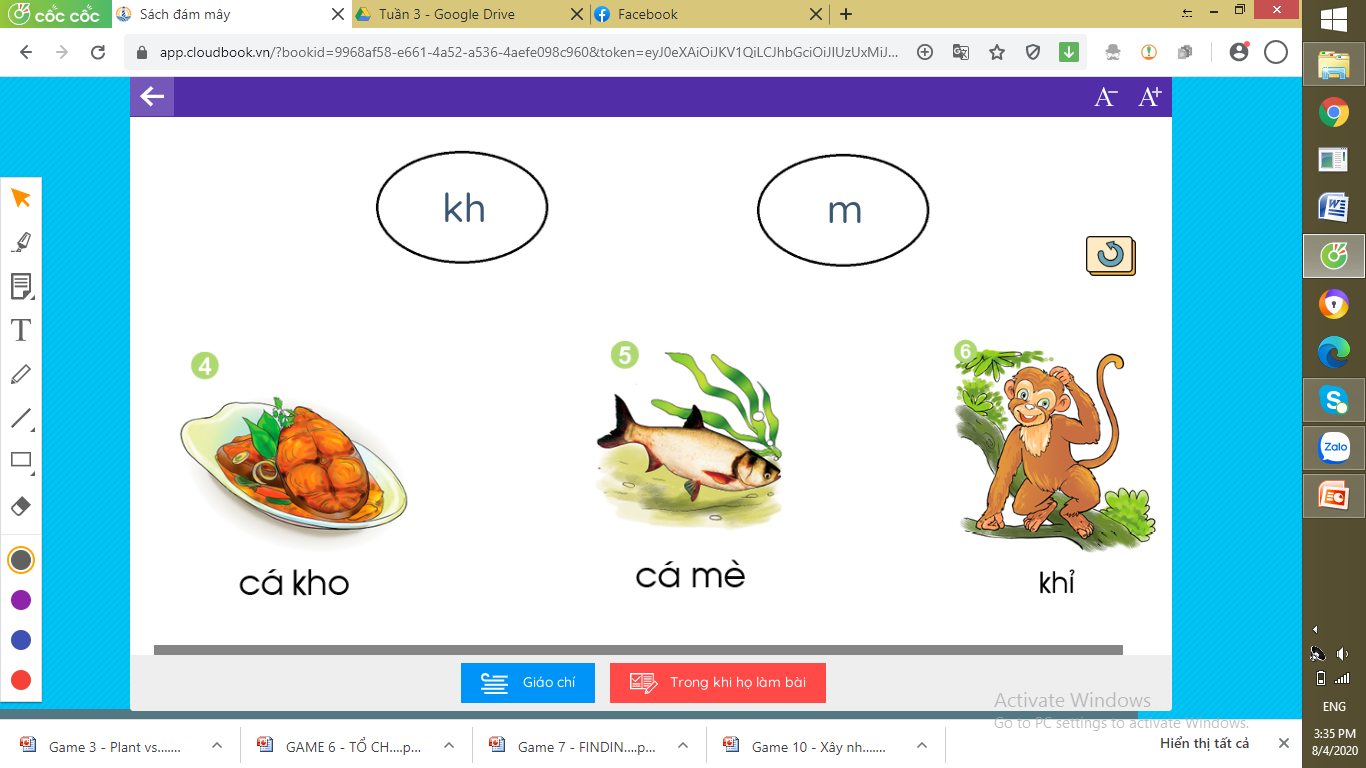 cá kho
kh
Không trả lời được thì mình giúp cho để qua vòng nhé!
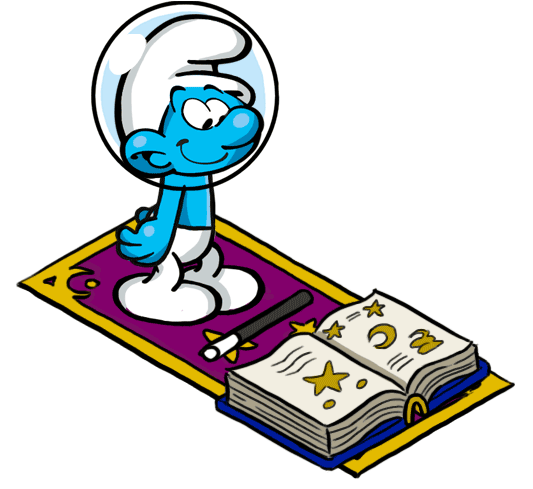 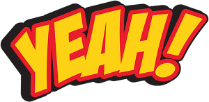 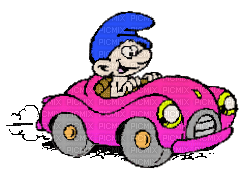 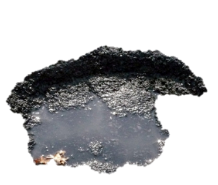 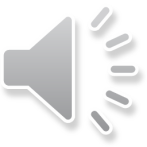 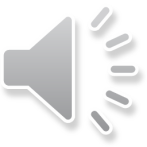 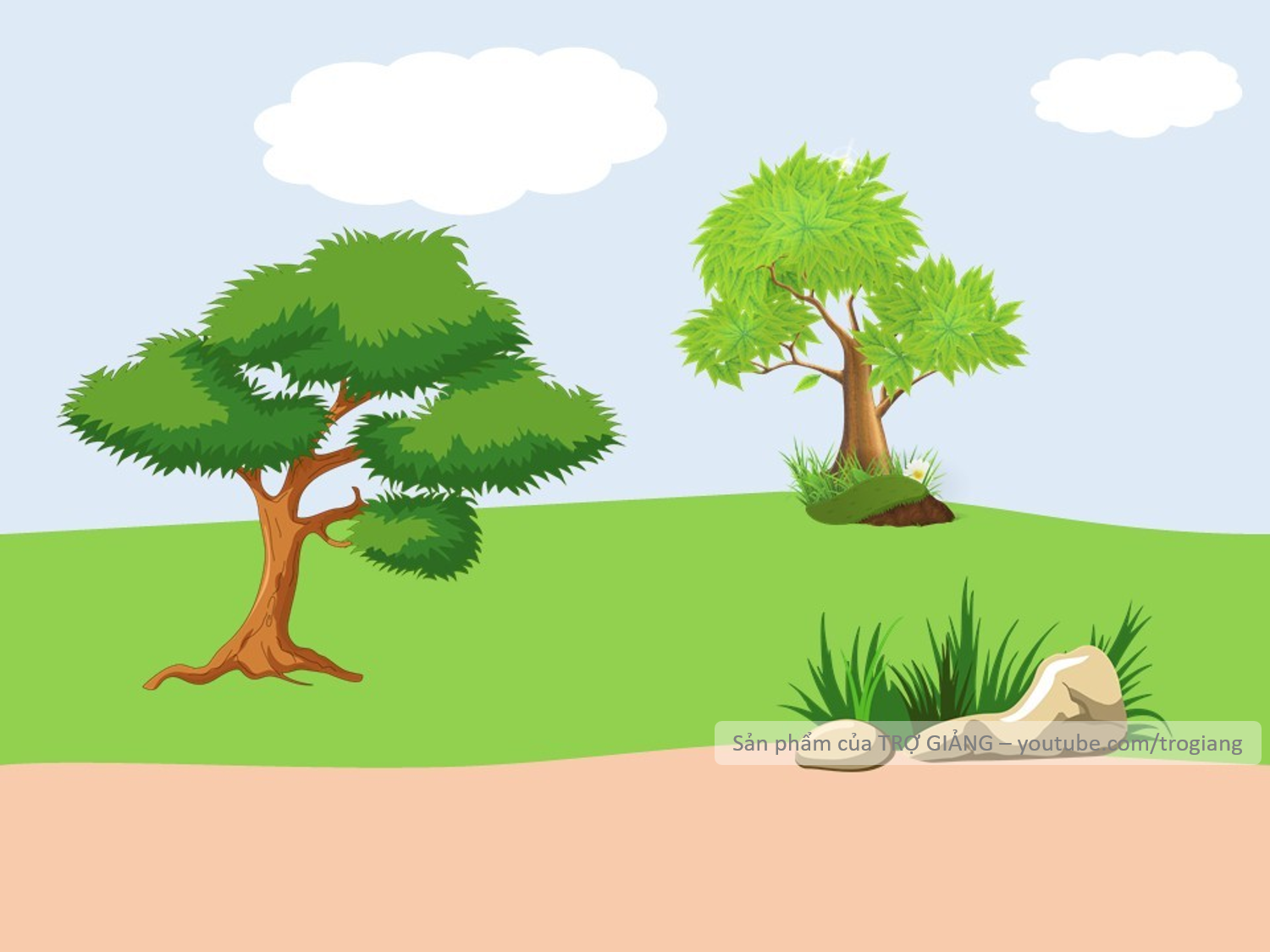 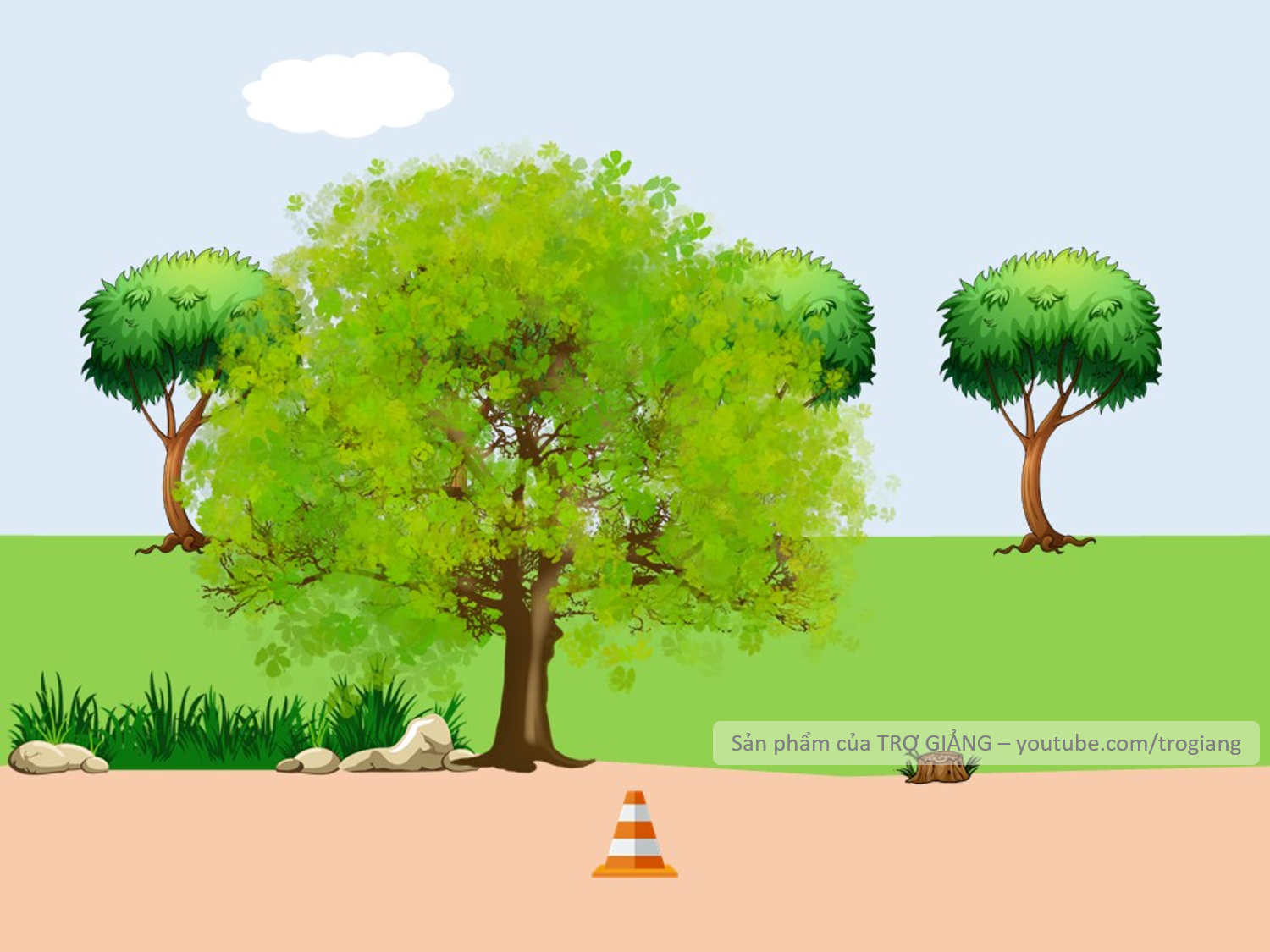 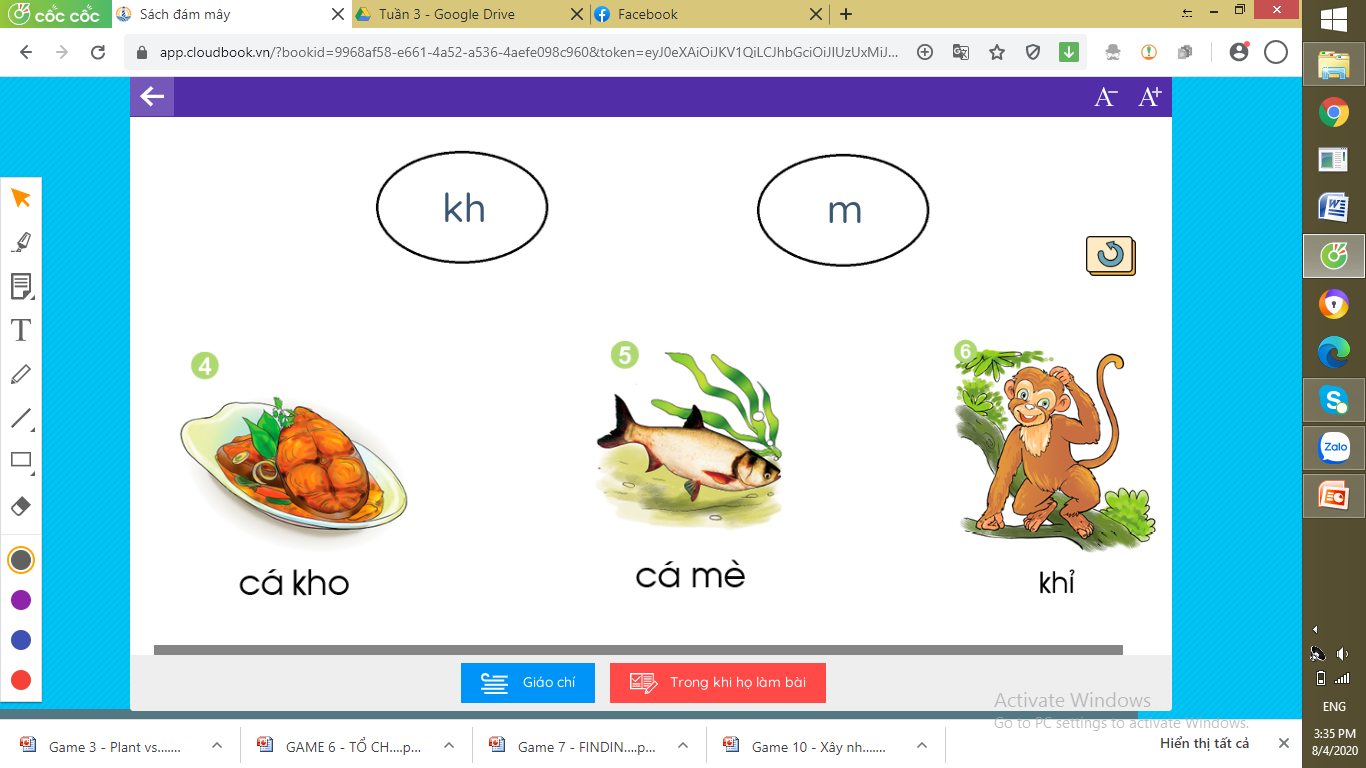 cá mè
m
Không trả lời được thì mình giúp cho để qua vòng nhé!
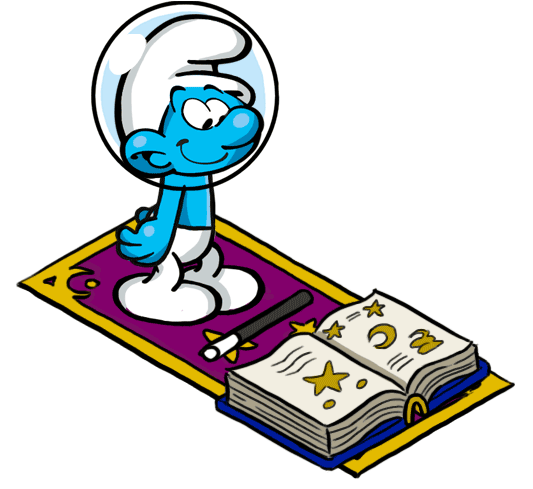 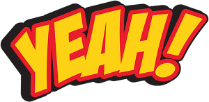 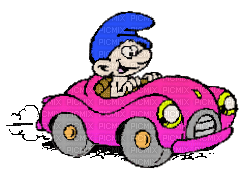 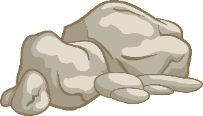 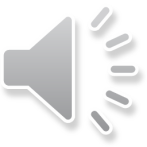 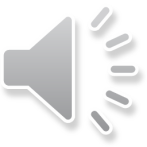 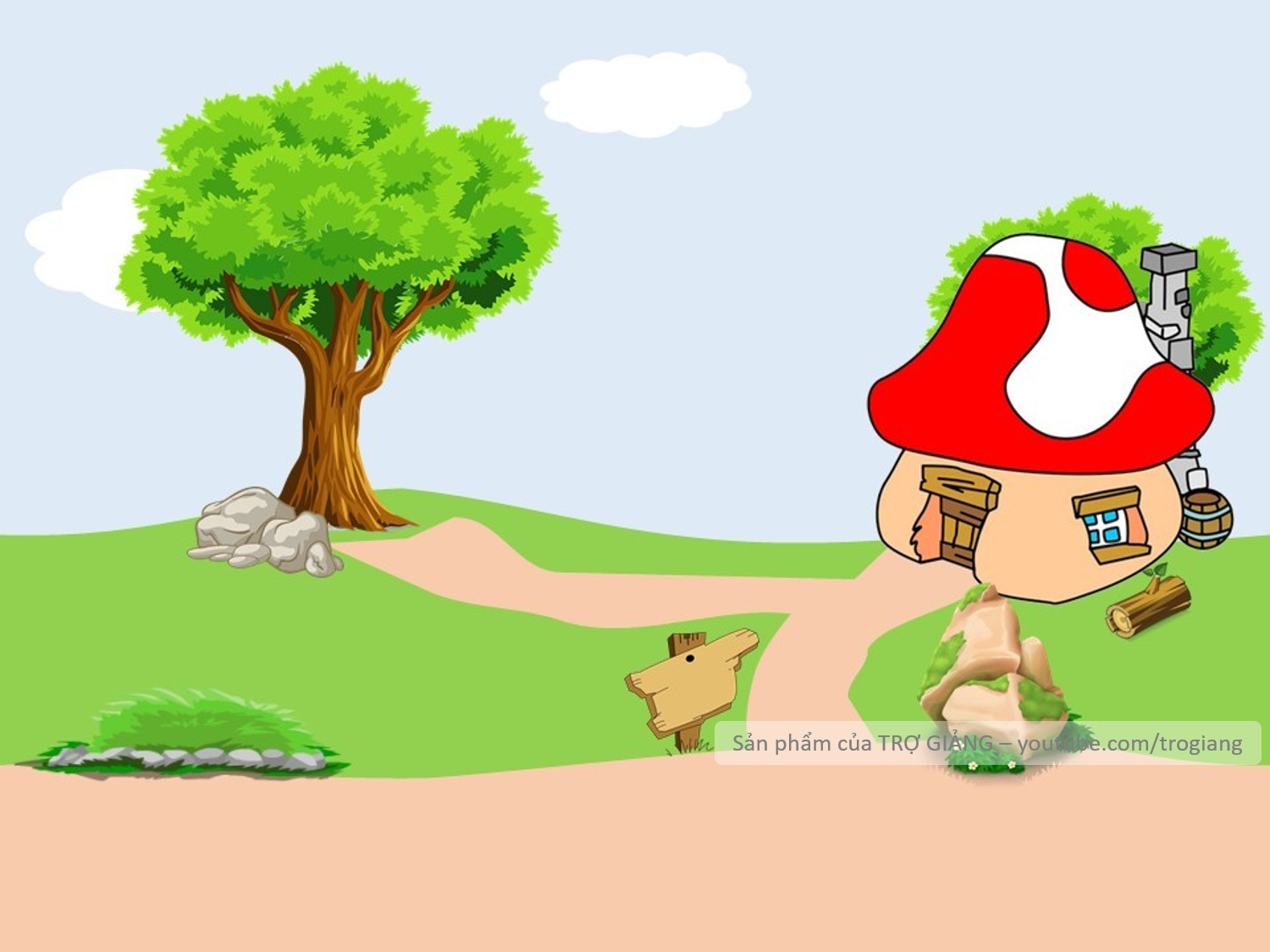 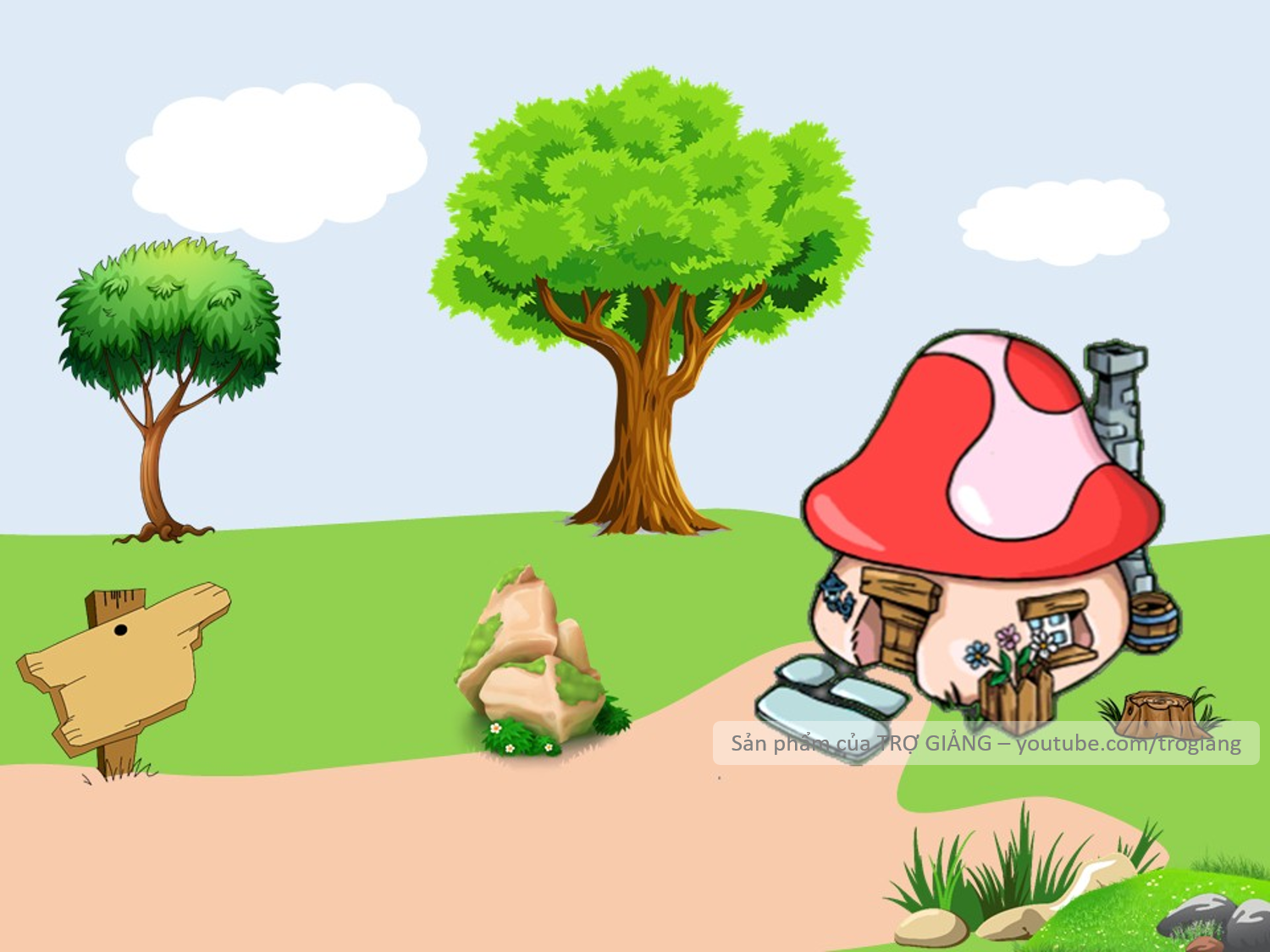 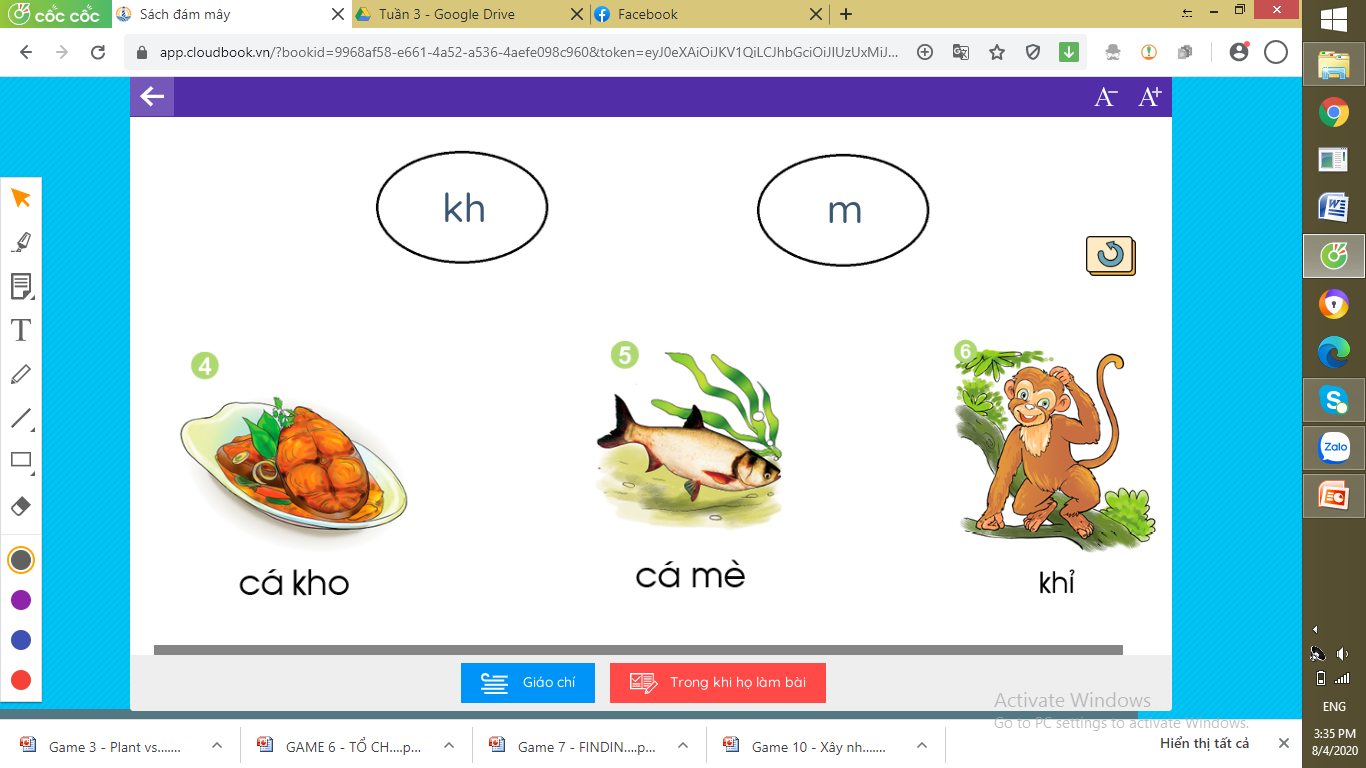 khỉ
kh
CHÀO MỪNG TÍ XÌ TRUM VỀ NHÀ
Không trả lời được thì mình giúp cho để qua vòng nhé!
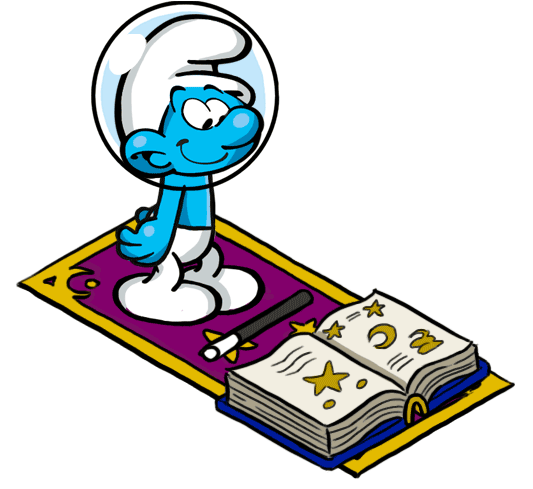 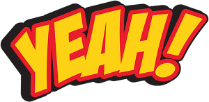 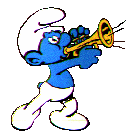 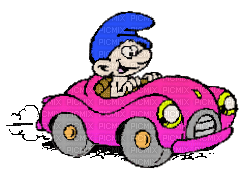 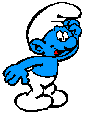 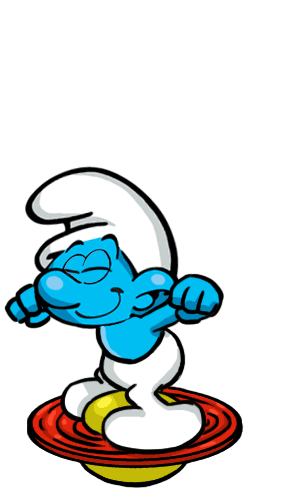 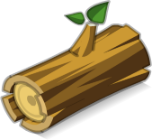 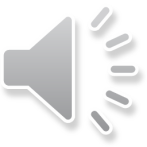 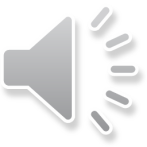 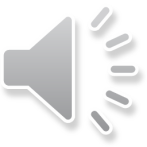 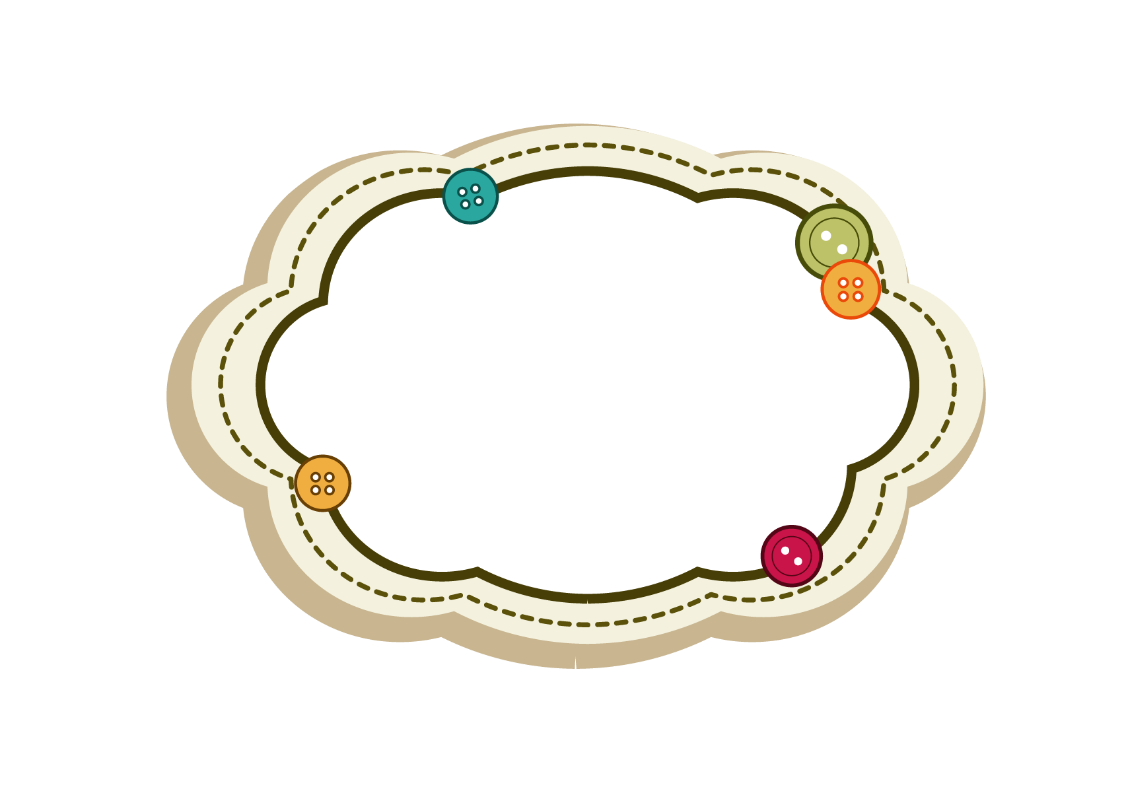 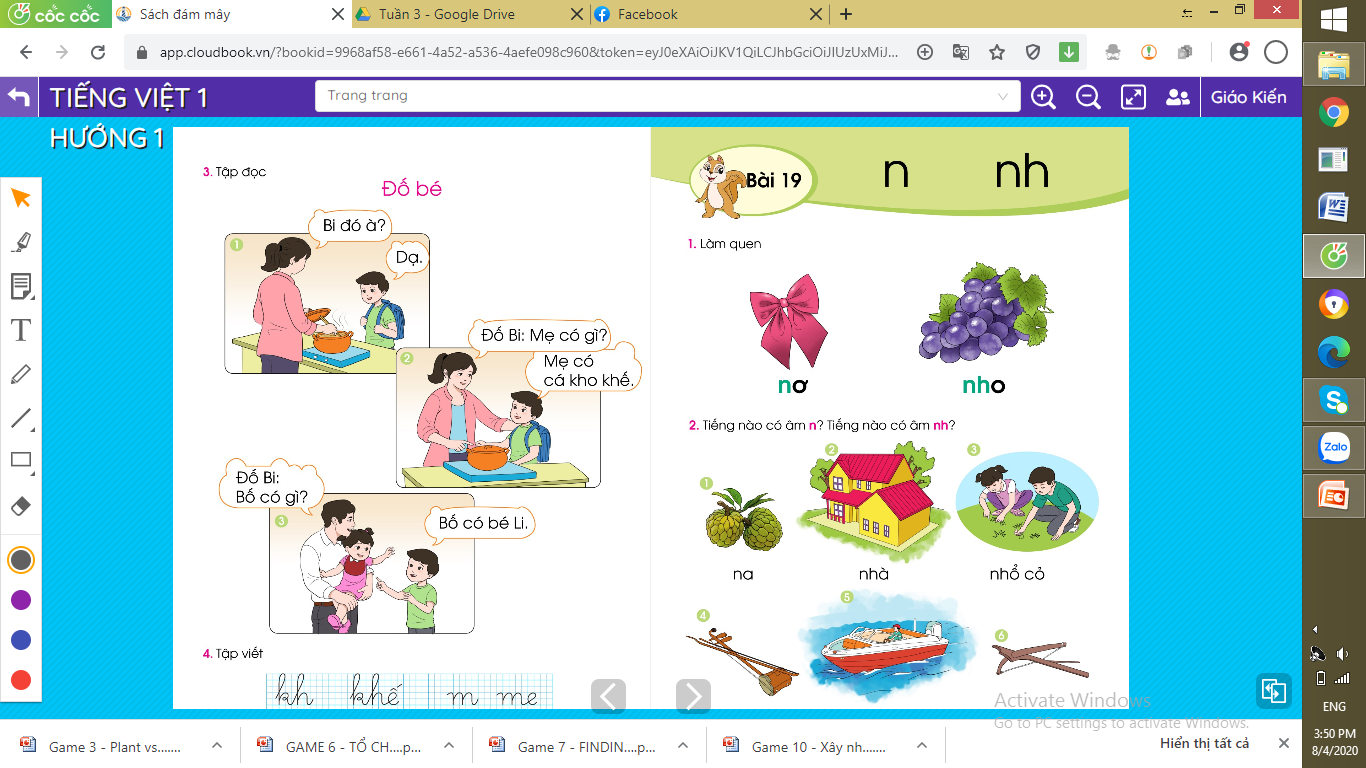 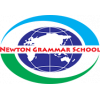 Bi đó à?
Tập đọc
Dạ
Đố Bi: Mẹ có gì?
M
M
Mẹ có
 cá kho khế.
kh
kh
Đố Bi: 
Bố có gì?
Bố có bé Li.
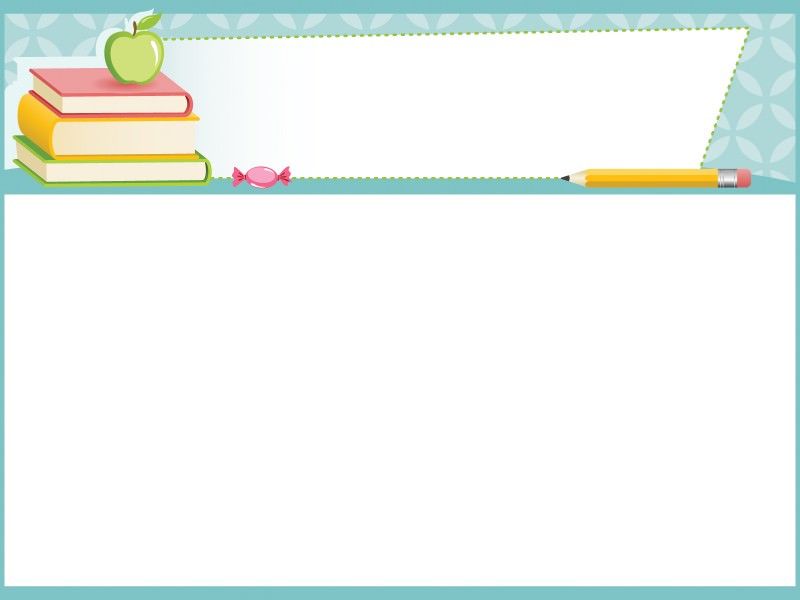 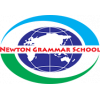 Luyện viết
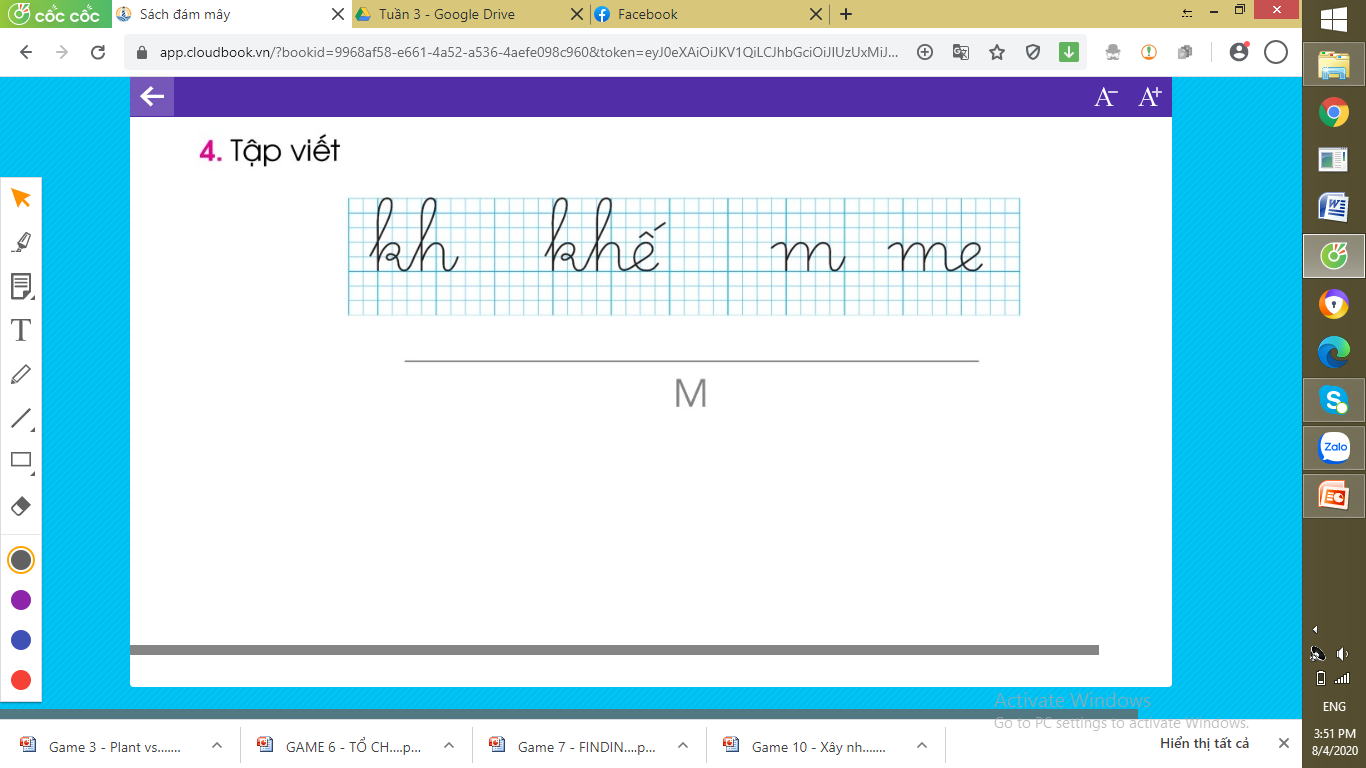 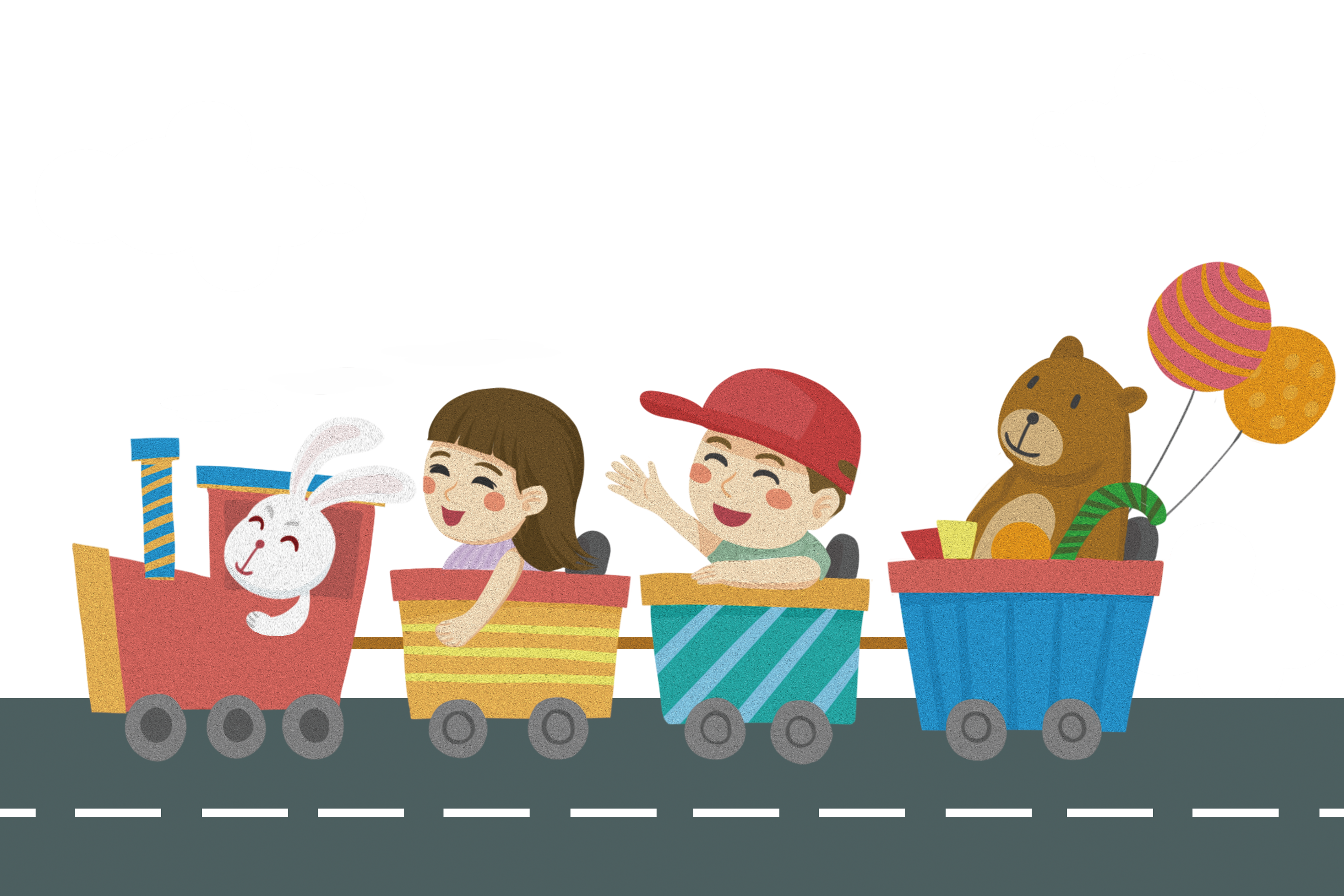 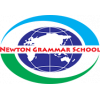 HẸN GẶP LẠI